Housekeeping Items
Please use the chat function to ask questions or to notify moderator of issues
Session will be recorded and emailed to participants following the webinar
Attendance certificates can be accessed following webinar
WELCOME
The webinar will begin shortly
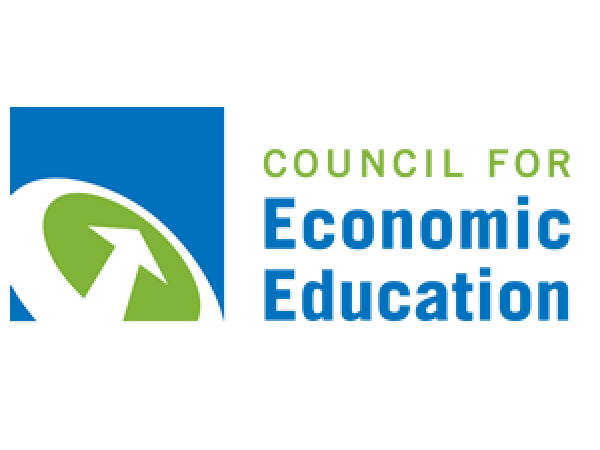 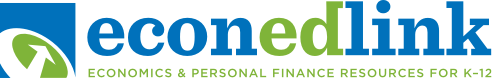 AP Econ Unit 3: National Income and Price Determination
Fiscal Policy

Curriculum Written By: Steven Cullison
Live Webinar: February 7, 2022
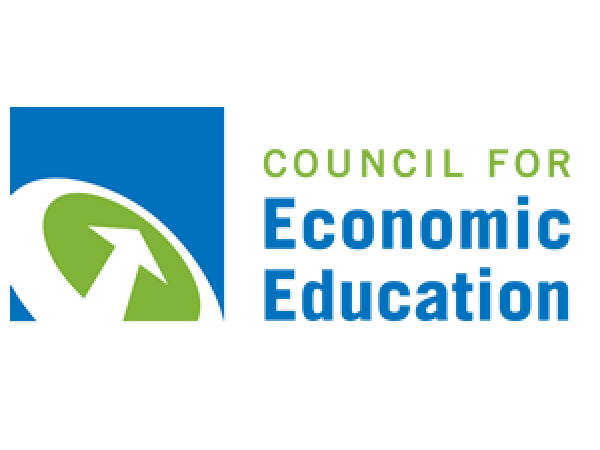 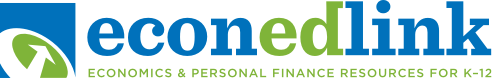 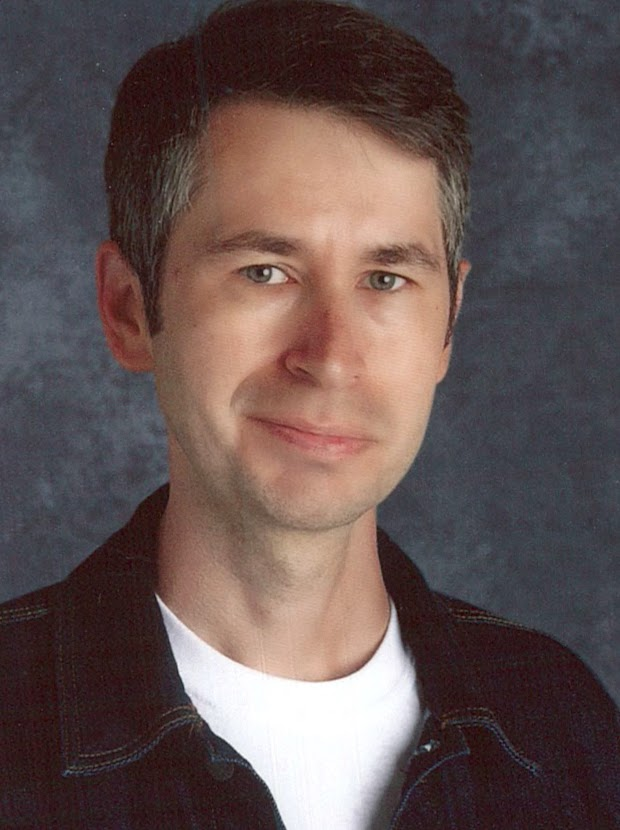 Instructor Bio
Steven Cullison teaches AP Economics and Philosophy at Edina High School in Minnesota. He is a past winner of the Minnesota Secondary Economics Teacher of the Year Award (2019) and has coached teams to state championships in the Economic Challenge and finalists/winners in the Minnesota Federal Reserve Essay Contest. Steven holds master’s (Teaching) and professional (Educational Leadership) degrees from The University of St. Thomas, and a bachelor’s degree in psychology from The University of Minnesota. He is licensed in social studies, school administration, and special education. Steven also serves as a racial equity trainer for his district.
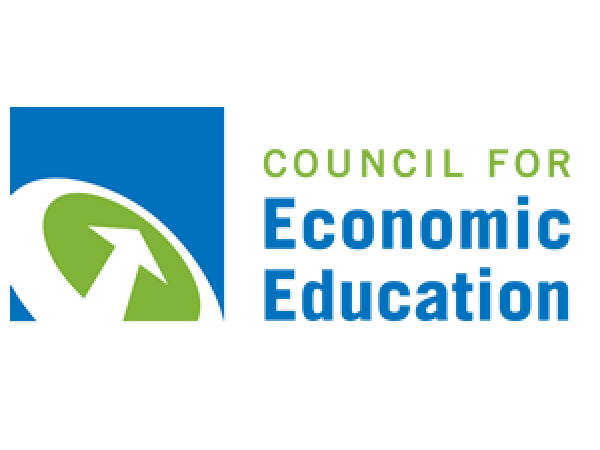 Webinar Objectives
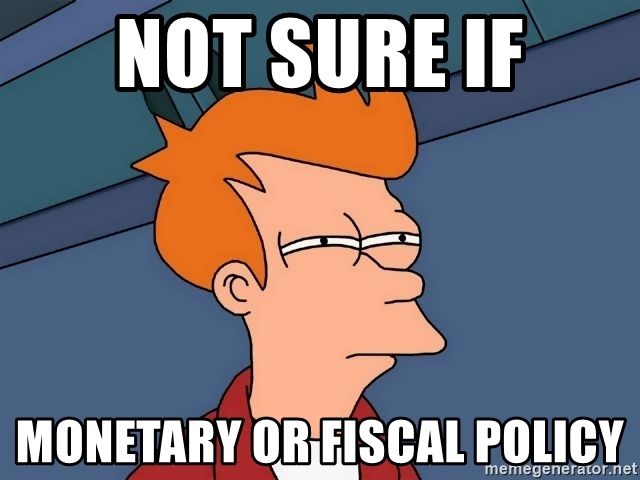 To prepare educators to teach about fiscal policy in an engaging and effective manner.
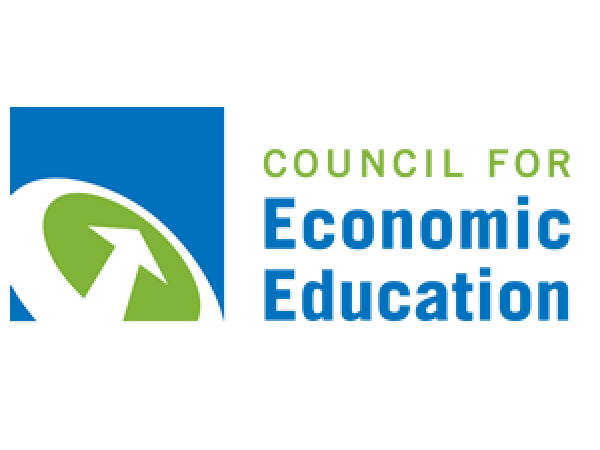 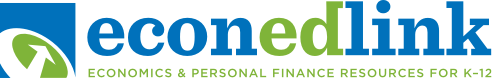 Agenda
Instruction on fiscal policy
Areas where students struggle
Resources
Lessons
Questions
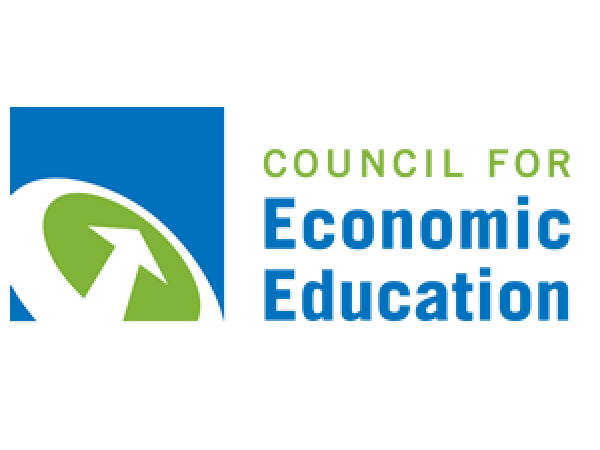 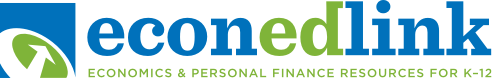 Learning Goals
To be able to:
describe the tools of fiscal policy, and when they would be best employed
explain the trade-offs involved in using fiscal policy
define automatic stabilizers
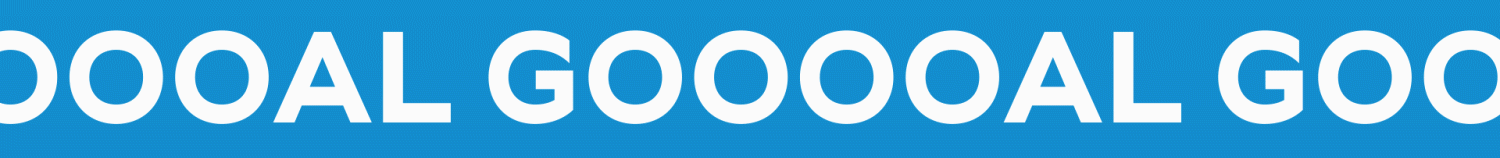 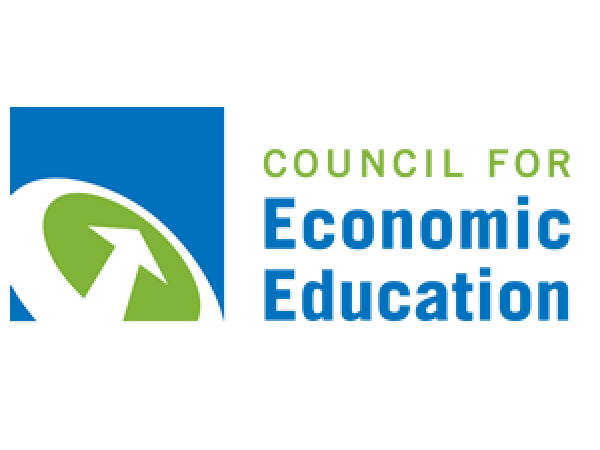 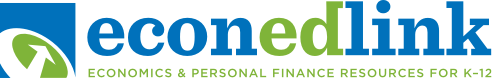 [Speaker Notes: I believe that it is best practice to explicitly state learning goals or objectives at the outset of a lesson. This is on the screen as my students enter.]
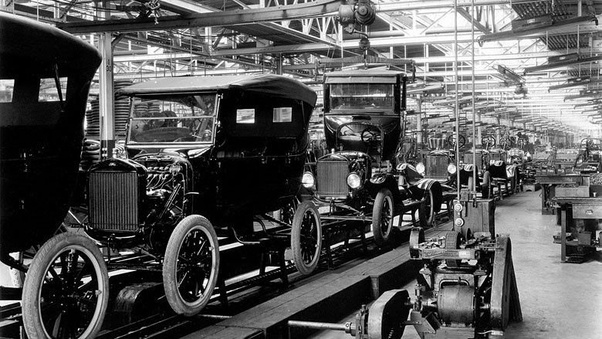 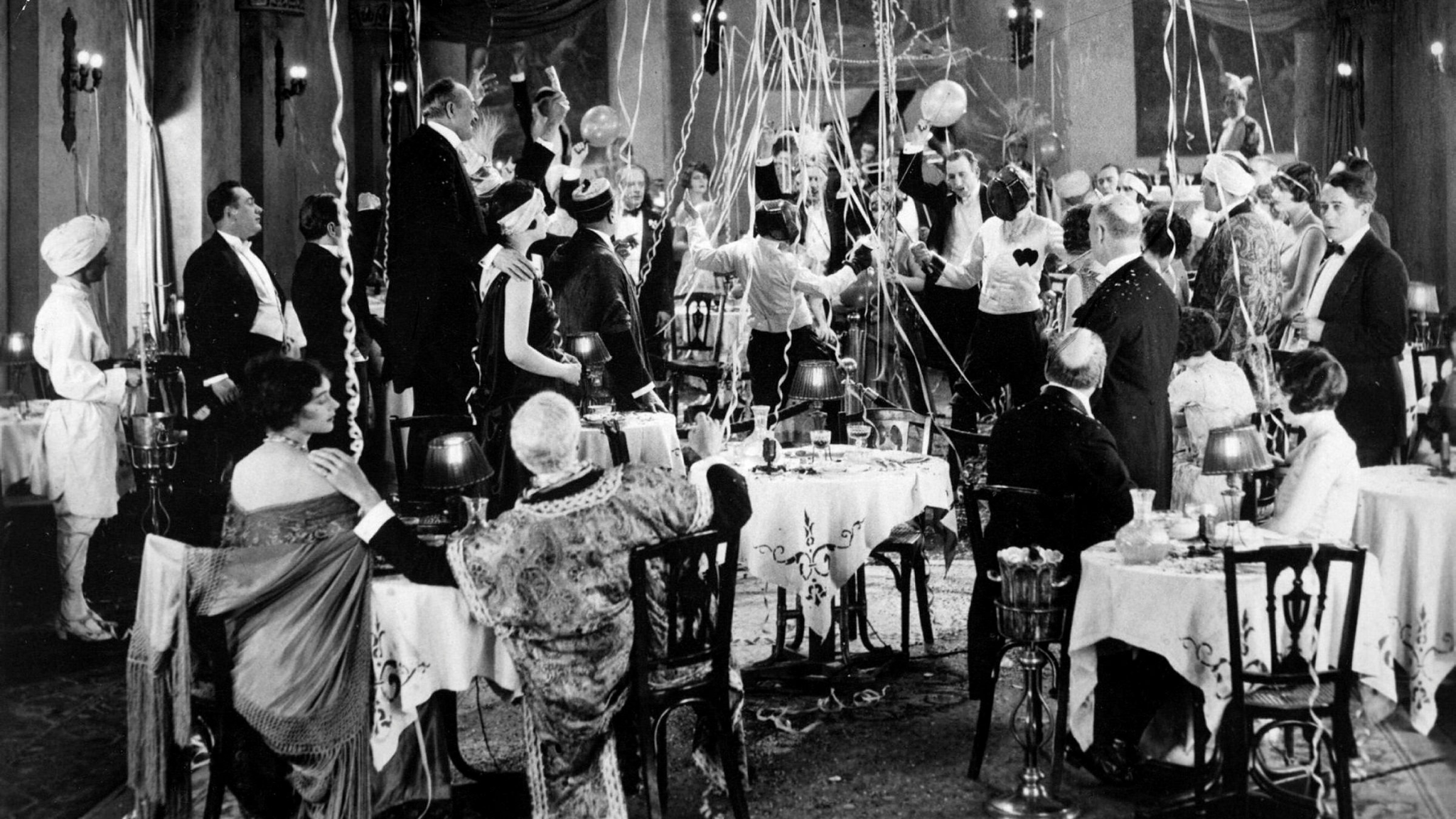 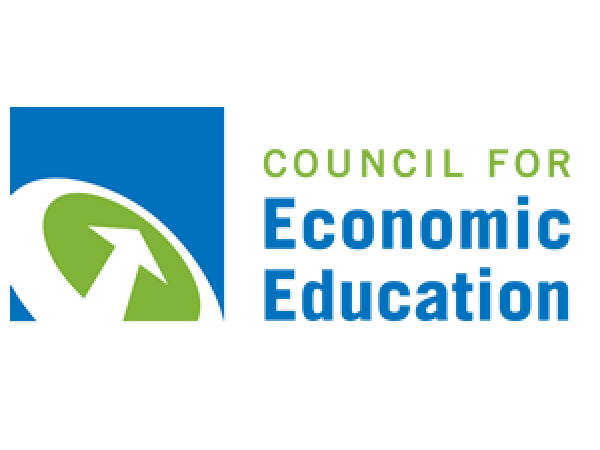 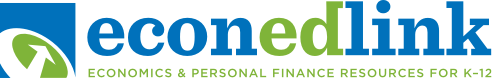 [Speaker Notes: So, for those who attended the presentation on the aggregate demand last month, please pardon a bit of overlap in our content. But we begin with a little bit of history, essentially the history of macroeconomics. Through the 1920’s, it’s safe to say that the U.S. government practiced a fairly lassez faire approach to managing the economy.]
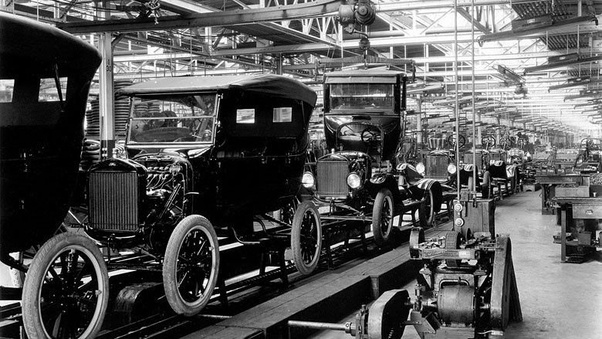 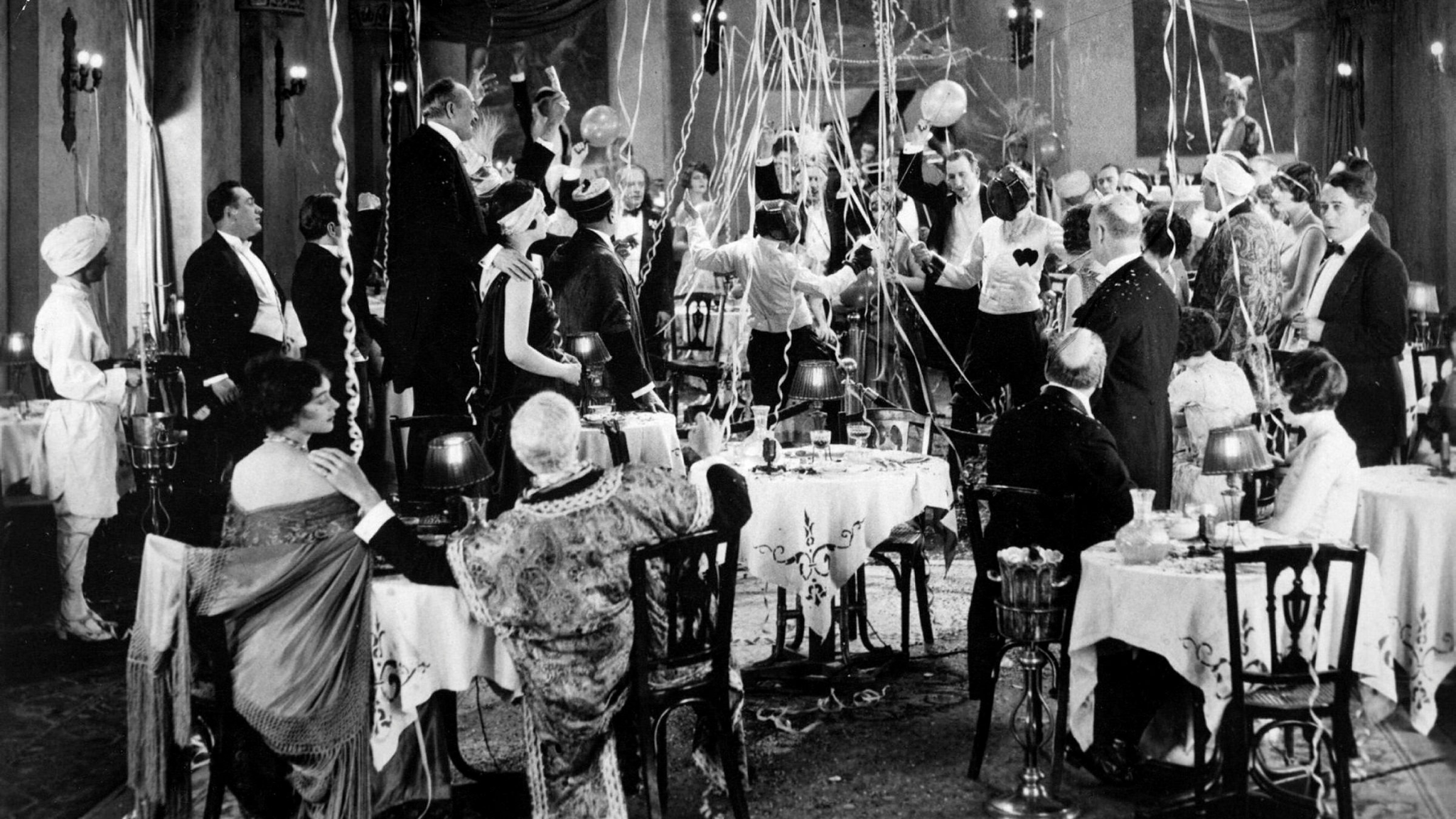 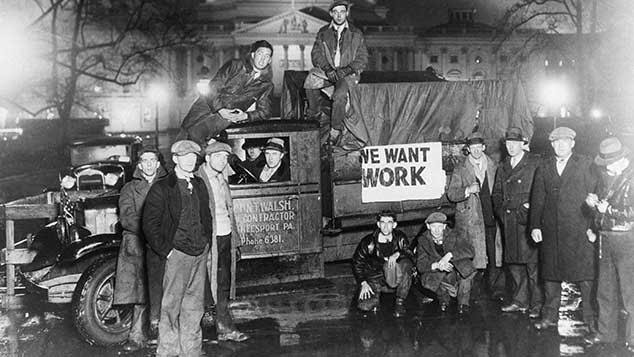 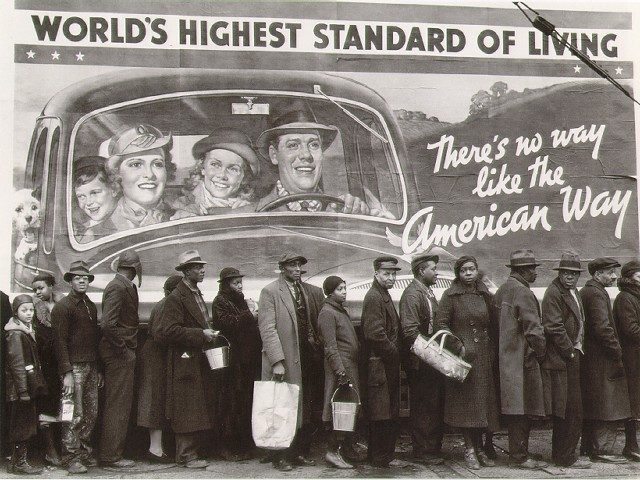 [Speaker Notes: But then The Great Depression happens. It was, to use the highly technical language used by economists at the time “the pits.” People, notably the economist John Meynard Keynes of England, asserted that the government should involve itself in the economy.]
Employment Act of 1946
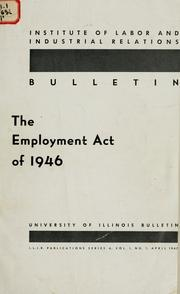 Mandate: Achieve a full-employment, non-inflationary economy.
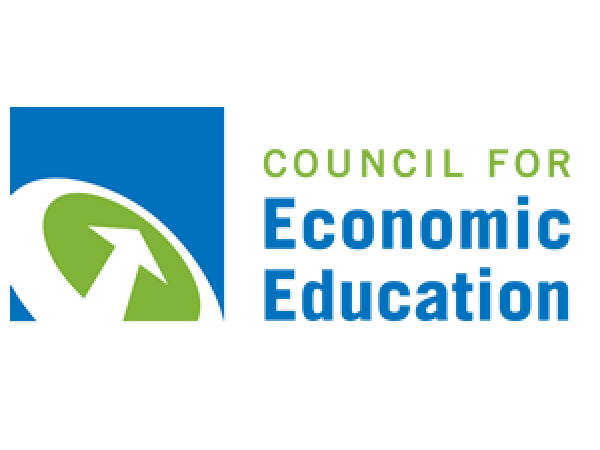 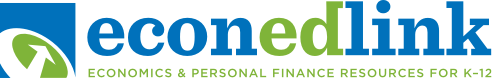 [Speaker Notes: The U.S. Federal government set two goals for itself in 1946: maintaining full-employment and controlling inflation.]
Employment Act (Ammended in 1978)
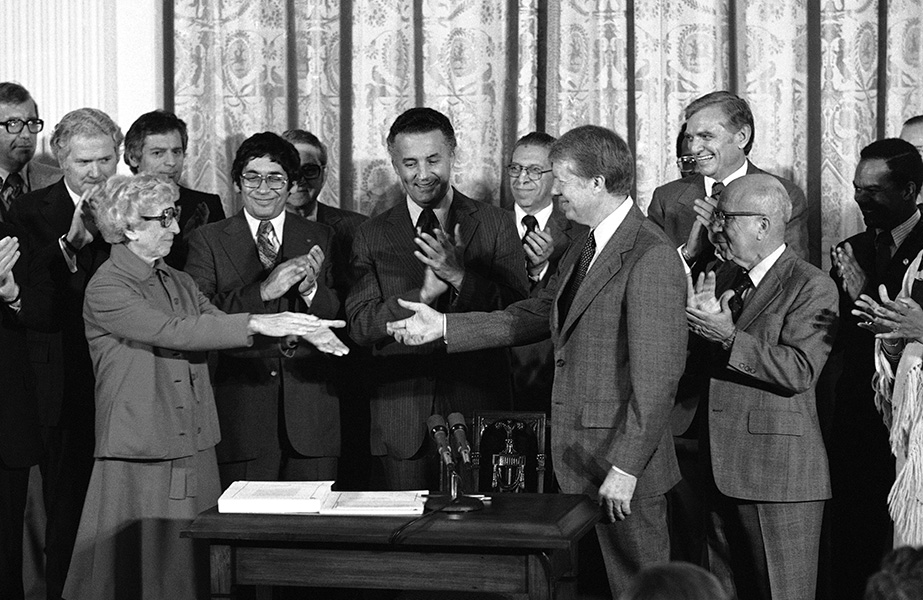 Sets specific goals:
Unemployment rate of no more than 3% for persons aged 20 or over, and not more than 4% for persons aged 16 or over
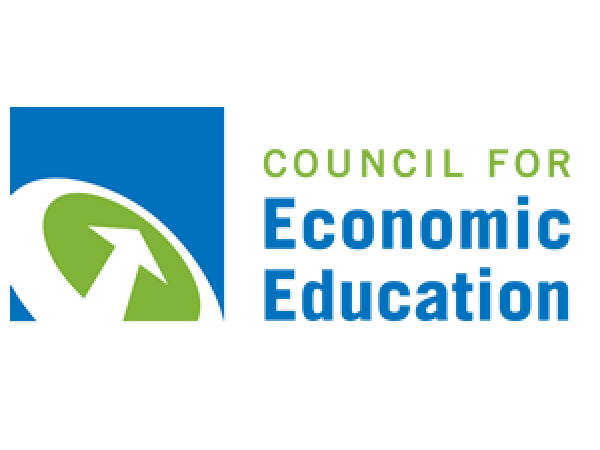 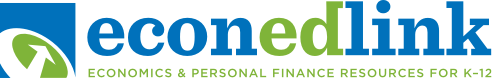 [Speaker Notes: The U.S. reached this briefly in the 1990’s and got pretty close before the recent pandemic.]
Fiscal Policy
Congress and the President influence the economy through changes in taxing and spending.
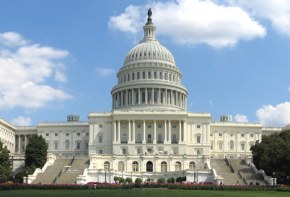 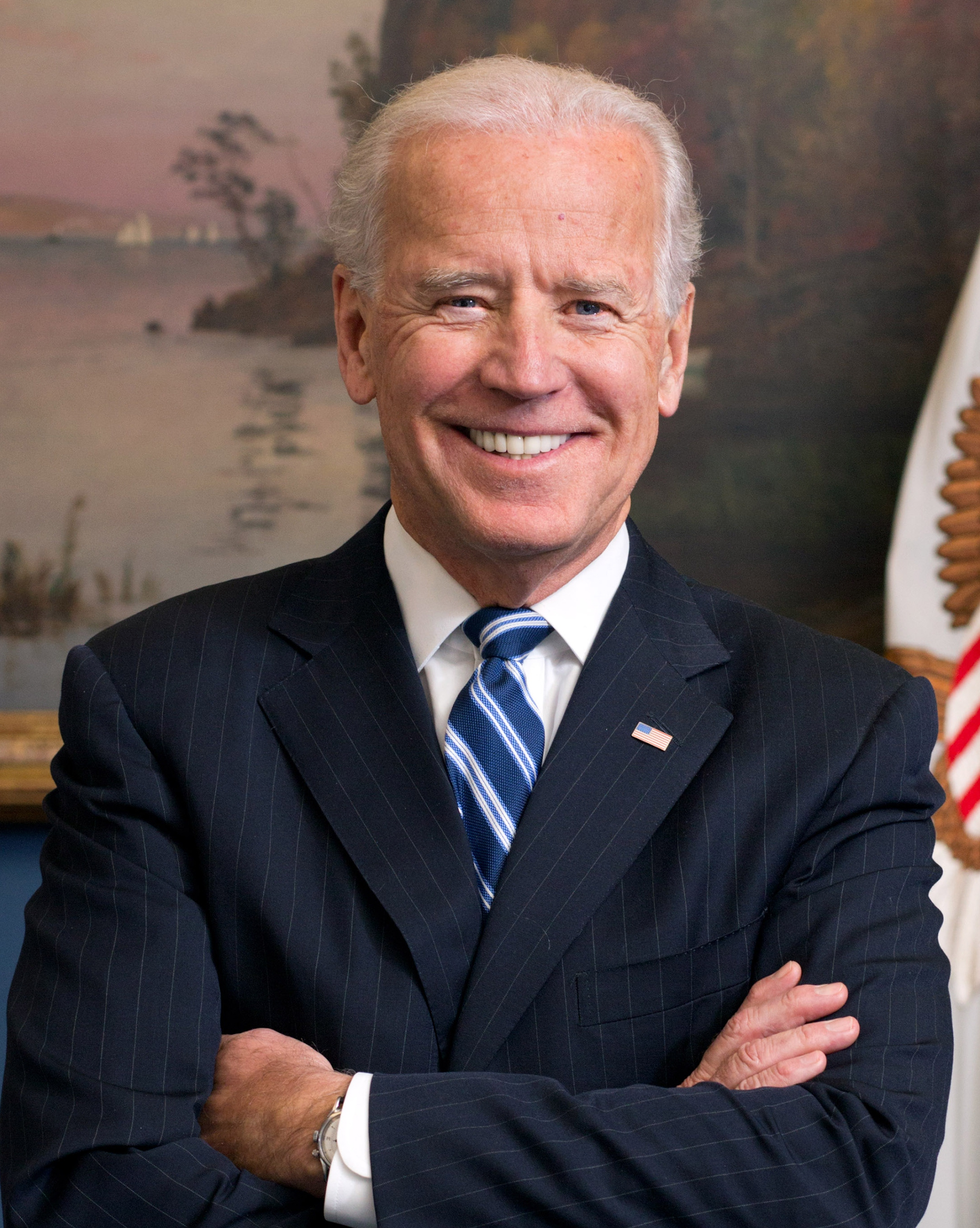 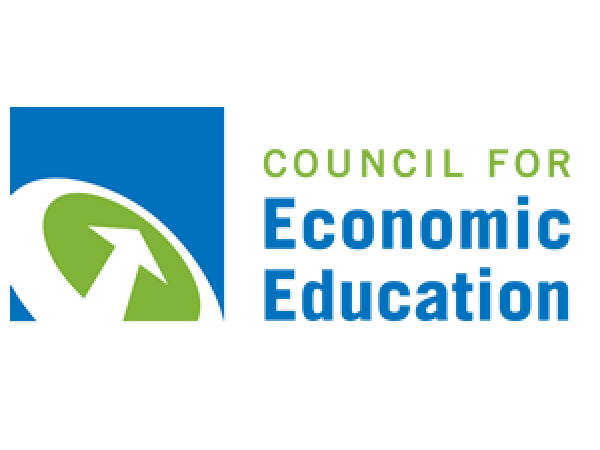 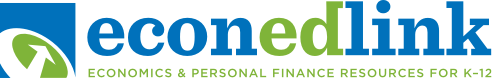 Fiscal Policy
Used to Solve 2 Problems:
1. aggregate demand is too low (recession)
2. aggregate demand is too high (inflation)
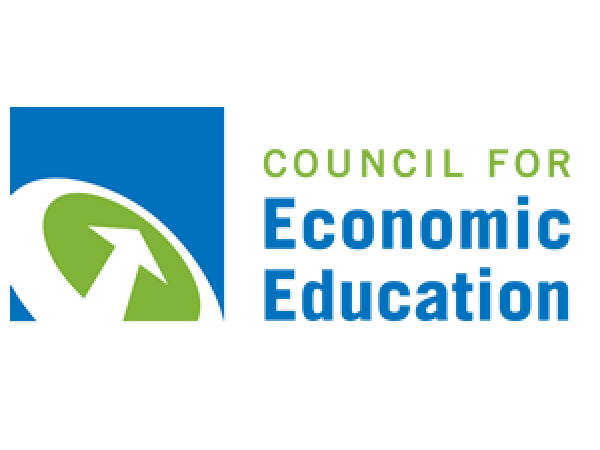 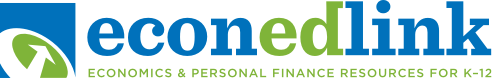 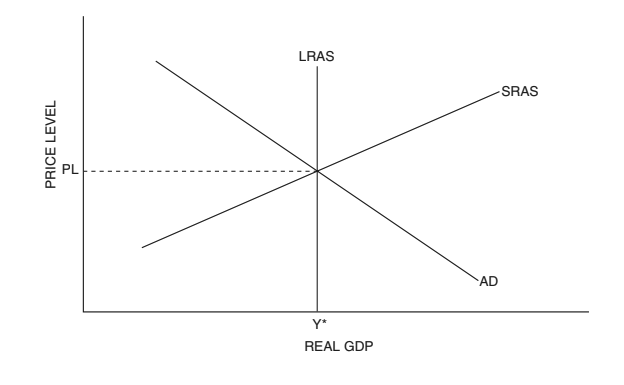 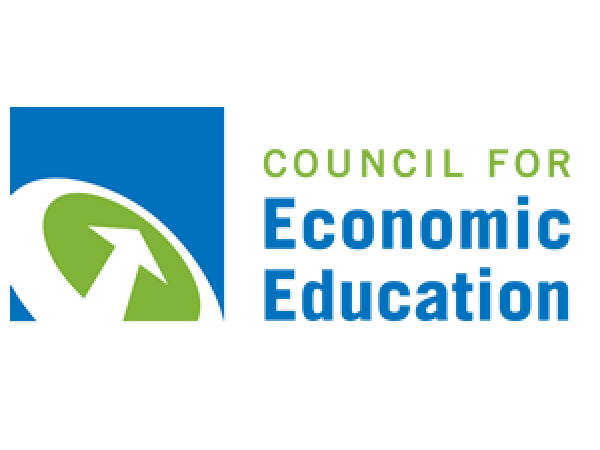 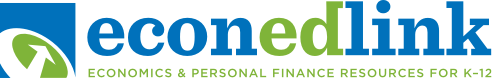 [Speaker Notes: Ah, there it is. The sweet-spot! We’re producing at the full-employment level.]
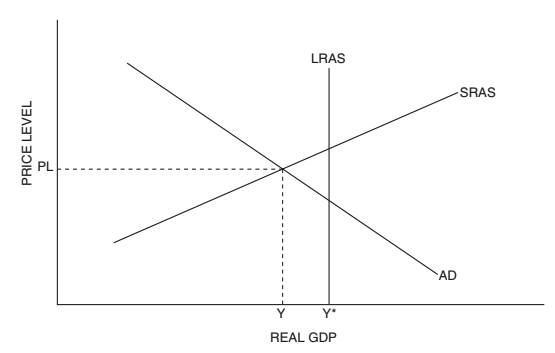 Recessionary gap:
the amount by which output falls short of the long-run equilibrium/ full-eployment level
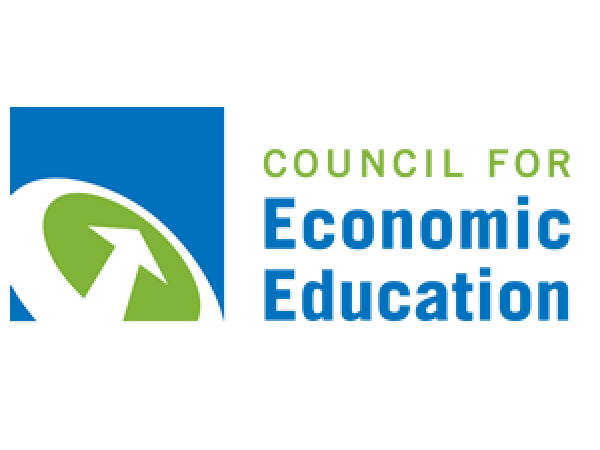 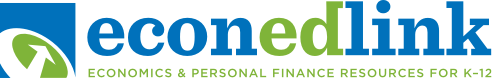 [Speaker Notes: This is no good. We have a recessionary gap! Under ideal conditions, we’d produce at quantity Y asterisk, but we’re to the left of that, at Y. That means fewer goods and services for society to enjoy, and higher unemployment. Voters will NOT be happy. 

Those of you who attended my last session will know that, in the long-run, if we wait long enough, the economy will return to full employment all by itself, but who knows how long that could take. Years!]
Expansionary Fiscal Policy
Used when AD is too low (recession)
Two Options:
1.  Increase government spending 
  			    and/or
2.  Decrease taxes
[Speaker Notes: It’s time for some expansionary fiscal policy, intended to shift AD to the right. We’ve got two options. Read above. Either one could do the trick. If we increase government spending, the government can provide some extra demand all by itself. If it cuts income taxes, then consumers will buy more stuff.]
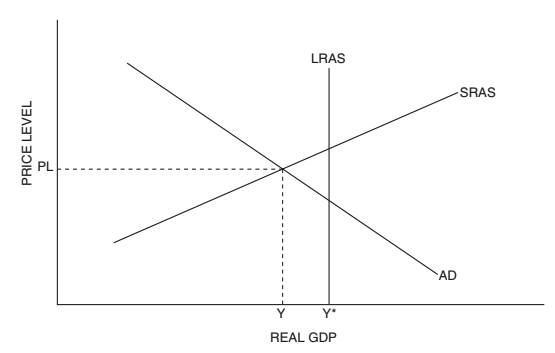 PL1
AD1
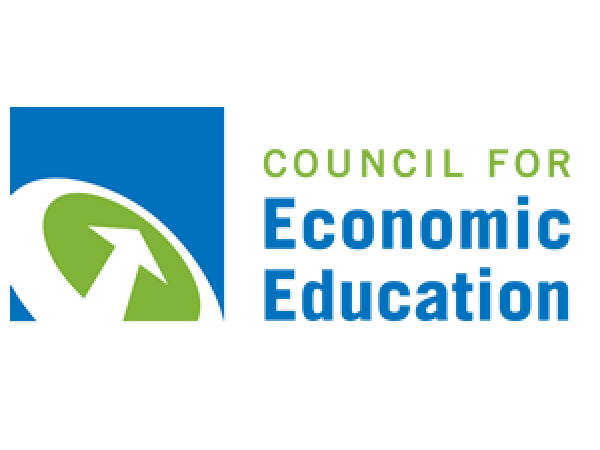 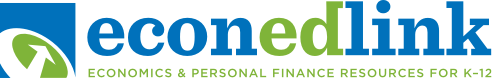 [Speaker Notes: Nice! The increase in government spending, or cut in taxes, or maybe both, has done the trick! Aggregate demand has shifted right. The nation has more jobs and more stuff. Unfortunately, in this case, a byproduct of this action was inflation, higher price levels. If price levels fell when the economy fell into recession, then their return to previous levels won’t bother people much, and may even be welcome. If prices rise to new highs, then this will be the trade-off of job creation.]
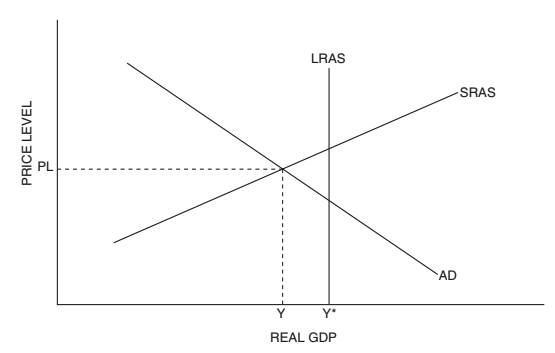 PL1
AD1
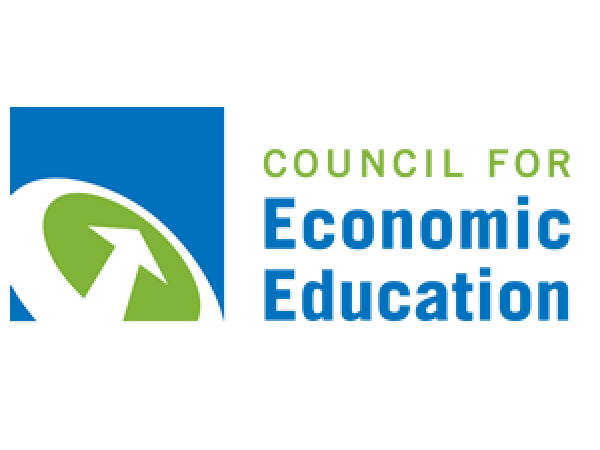 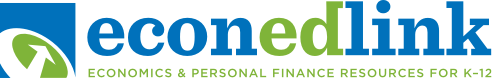 [Speaker Notes: Nice! The increase in government spending, or cut in taxes, or maybe both, has done the trick! Aggregate demand has shifted right. The nation has more jobs and more stuff. Unfortunately, in this case, a byproduct of this action was inflation, higher price levels. If price levels fell when the economy fell into recession, then their return to previous levels won’t bother people much, and may even be welcome. If prices rise to new highs, then this will be the trade-off of job creation.]
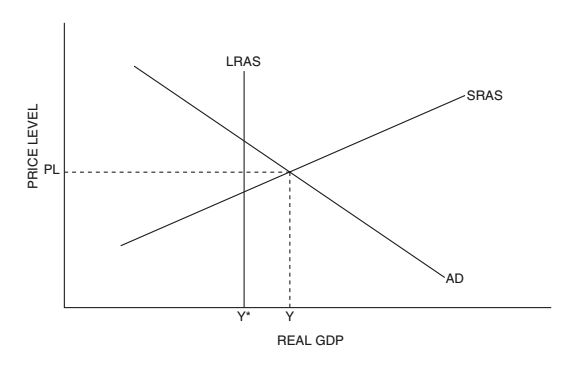 Inflationary gap:
the amount by which output exceeds the long-run equilibrium/ full-eployment level
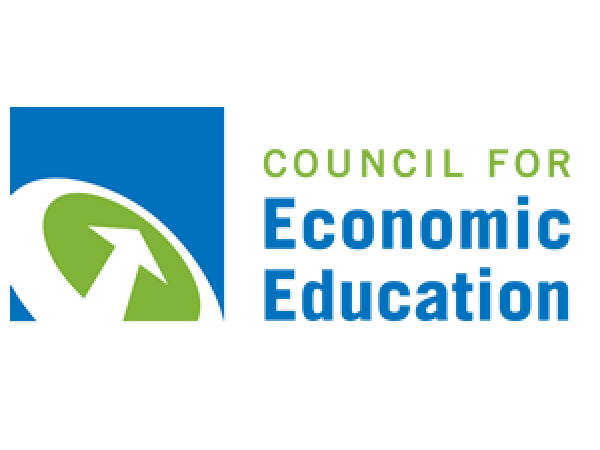 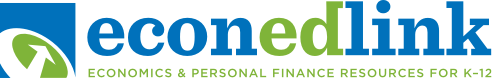 [Speaker Notes: Inflationary gap. Lame. Prices are rising and the voters don’t like it. If we waited around long enough, the economy would fix itself, but forget that noise. It’s time for some contractionary fiscal policy!]
Contractionary Fiscal Policy
Used when AD is too high (inflation).
Two Options:
1.  Decrease government spending 
   and/or
2.  Increase taxes
[Speaker Notes: Perhaps you won’t be surprised to find that the response to an inflationary gap is the opposite of that addressing a recessionary one. If the economy is over-producing, we need to shift aggregate demand to the left. There are two parts to fiscal policy, spending and taxes. We can either spend less or increase taxes so that consumers will spend less.]
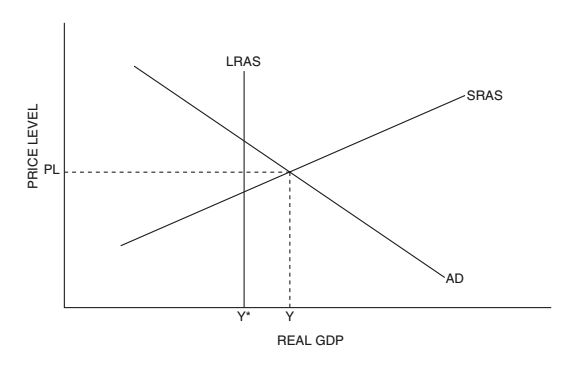 PL1
AD1
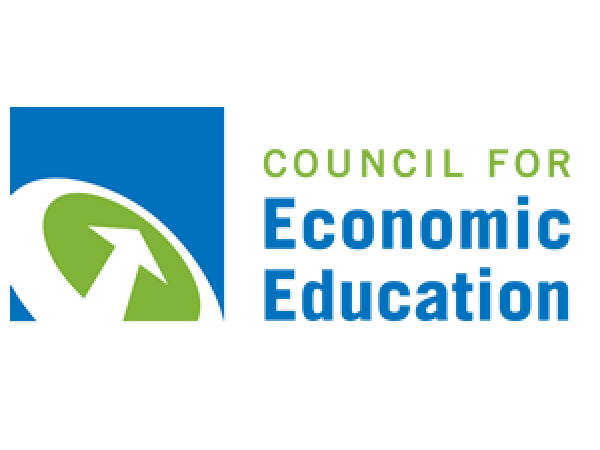 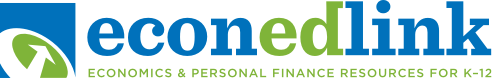 [Speaker Notes: There we go. The drop in AD has addressed inflation and returned us to the full employment level of production, and maybe we accomplished it a little faster than if we’d waited for the economy to fix itself.]
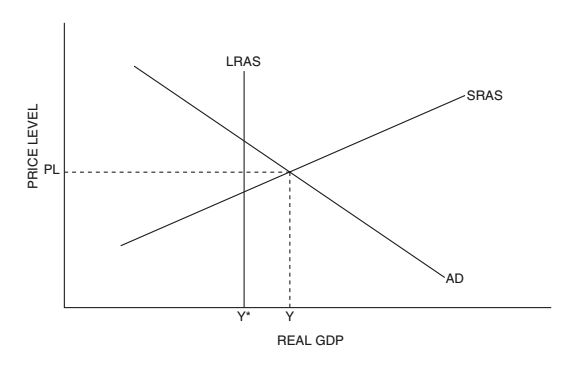 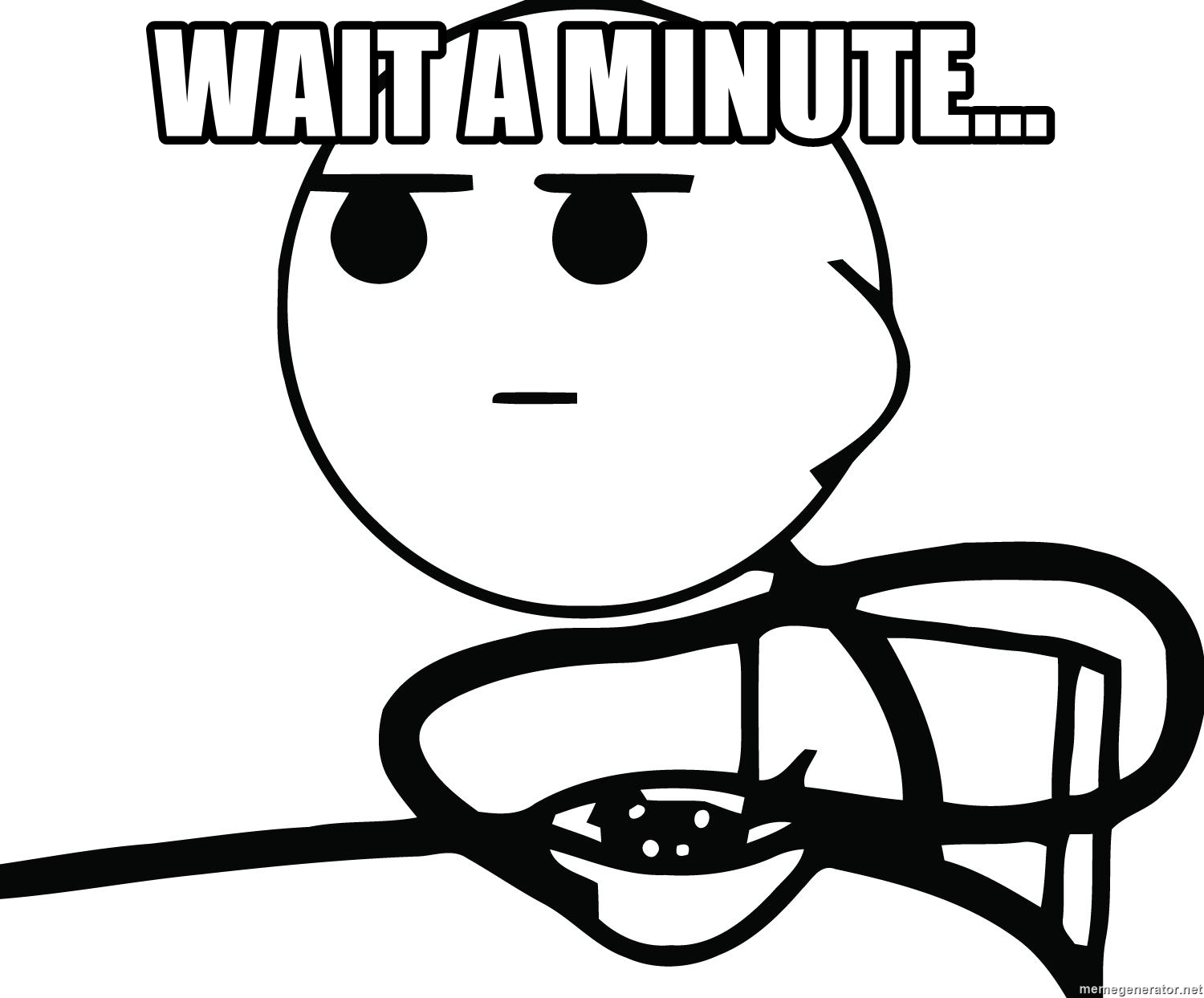 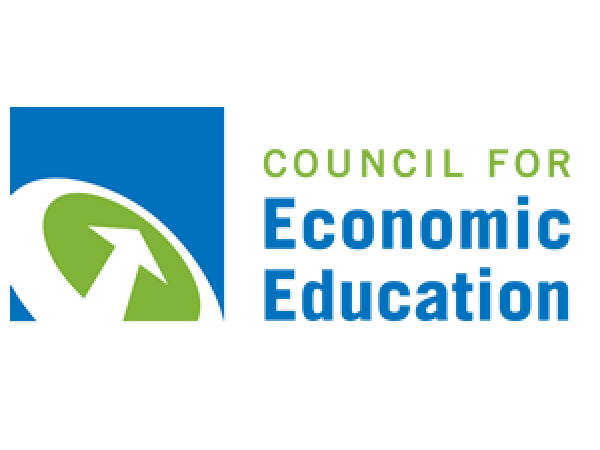 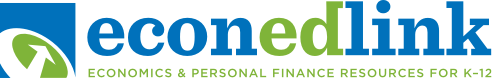 [Speaker Notes: You, and your students, might wonder how this situation is even possible. If you attended my earlier sessions in this series, you’ll know that long-run equilibrium, at LRAS, is considered full employment. Am I suggesting that it’s possible to go beyond full employment?

I am, in fact. While the concept of unemployment isn’t our focus today, let’s touch on it briefly. Full employment doesn’t mean 0% unemployment. It means no cyclical unemployment. The full employment level of output in the U.S. probably still leaves somewhere between 2 and 3 percent of the workforce unemployed. We can exceed it temporarily if people delay career changes, moves, and retirements. If they agree to work unsustainable levels of overtime. Think of full employment as the equilibrium, sustainable, level of employment. Think of it as a situation in which, if someone lacks a job, its not because of a bad economy, it’s for some other reason.

But yes, it is possible to go beyond full employment, temporarily, but this will likely correspond with high inflation in an economy.]
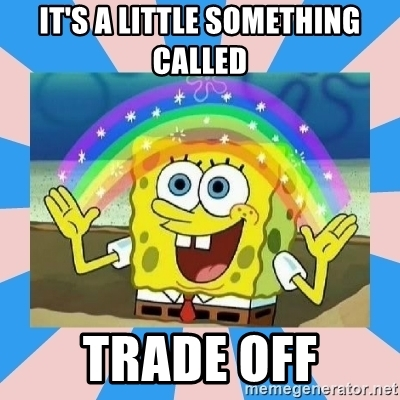 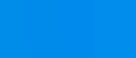 [Speaker Notes: So why don’t we just use fiscal policy all the time and always have a perfect economy? Well, there are always trade-offs in economics. Let’s explore some of these complexities.]
Increased Deficit/Debt*
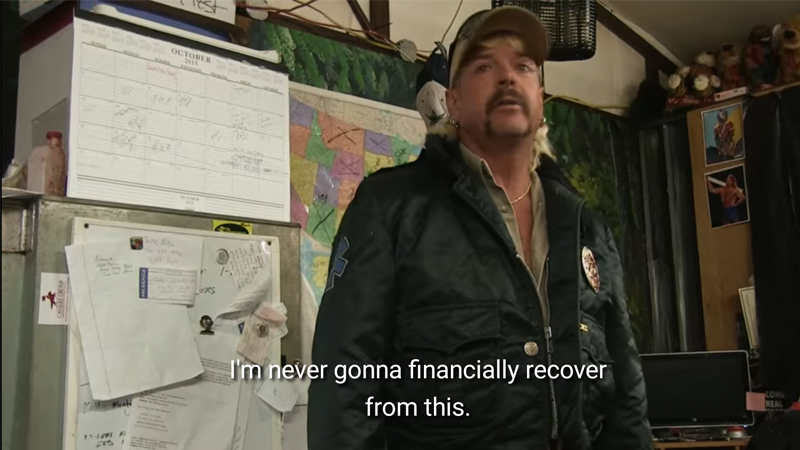 Expansionary fiscal policy involves spending more, taxing less, or both.
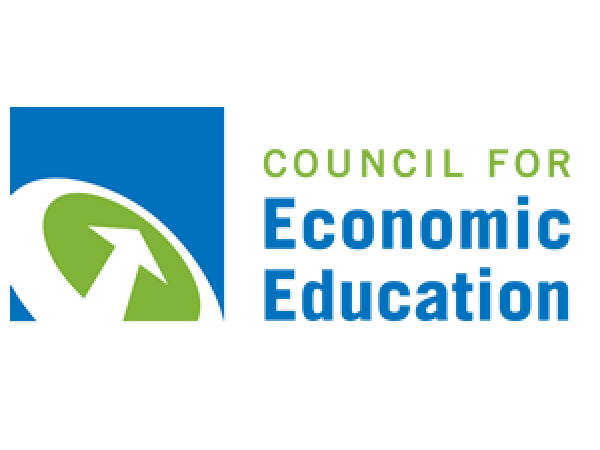 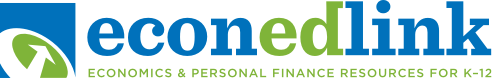 [Speaker Notes: The good news? Contractionary fiscal policy actually helps to lower deficits or debt!]
Crowding Out*
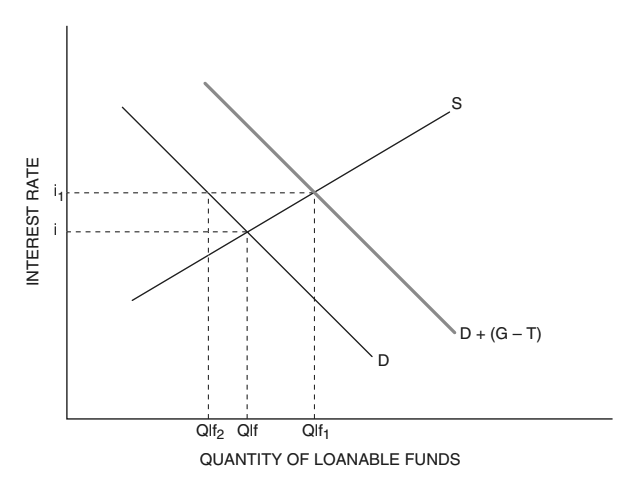 Increased government borrowing can drive up interest rates, leading businesses to borrow and invest less.
*Expansionary only
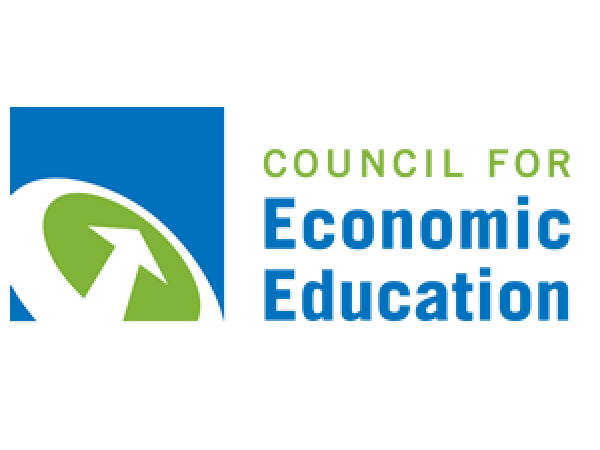 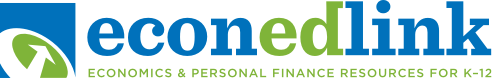 [Speaker Notes: This is a little bit involved, but here’s the short version. Read above. If firms invest less, that will be bad for the economy in the long-run. Private investment in their future productive capacity is important for economic growth and can contribute to improved standard of living, again, in the long run.

On the other hand, one upside of contractionary fiscal policy is that we get a reversed crowding-out effect. When the government borrows less, interest rates fall, encouraging private investment.]
Inflation
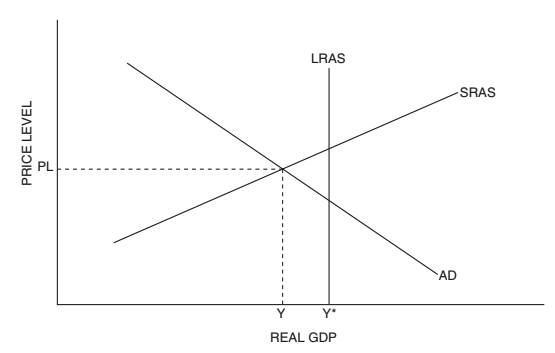 Full Employment
Expansionary fiscal policy can lead to higher price levels
PL1
AD1
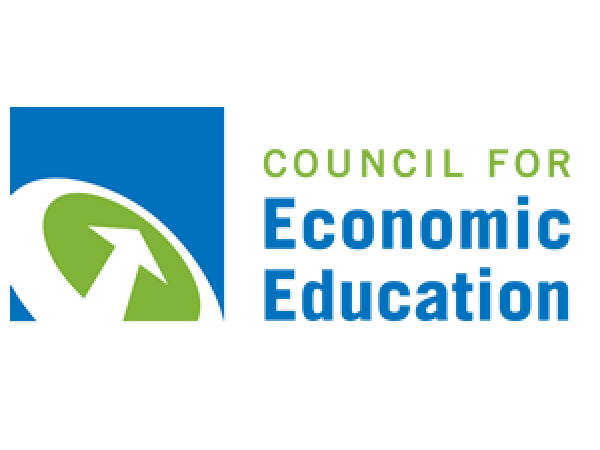 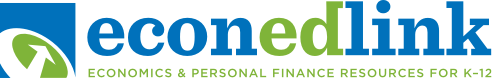 [Speaker Notes: People have more jobs and the economy is producing more! Hooray! Things cost more! Boo! Concern about rising prices may discourage expansionary policy. This had been the conventional expectation for decades. Then, for about twenty years, inflation seemed to stay low in the face of expansionary fiscal policy. A new theory proposed that, so long as there is slack in an economy, untapped productive capacity, inflation would not result.]
Inflation
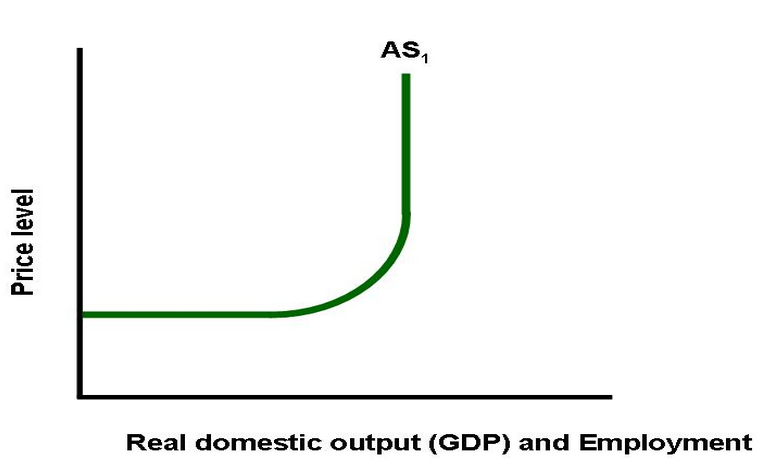 Expansionary fiscal policy can lead to higher price levels
AD1
AD2
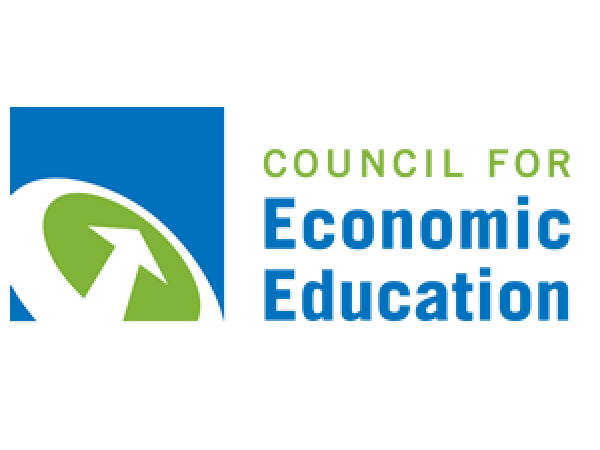 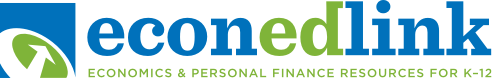 [Speaker Notes: That’s consistent with operating in the horizontal region of the more complex model of aggregate supply.]
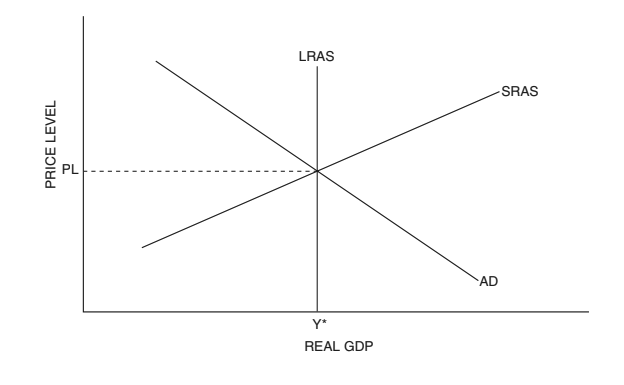 SRAS1
PL1
Y1
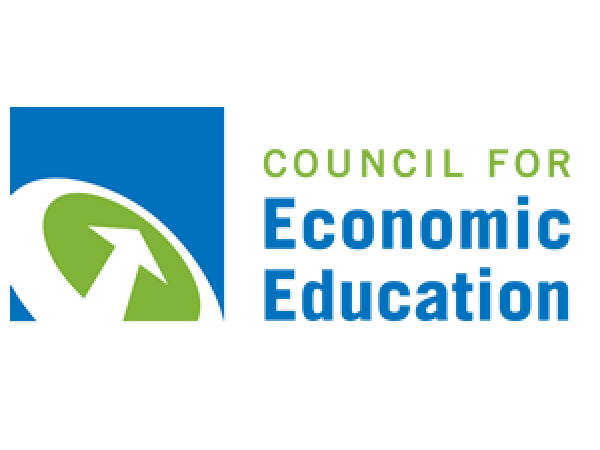 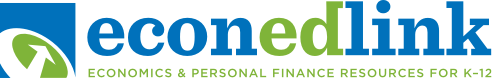 [Speaker Notes: In these examples, it was assumed that the cause of the recession was low aggregate demand. The tradeoff is even harder if a recession is caused by low short-run aggregate supply. Now we have high unemployment AND high inflation. This is sometimes called stagflation. It occurred in the 70’s and is occurring, to a degree, right now in the U.S. economy.]
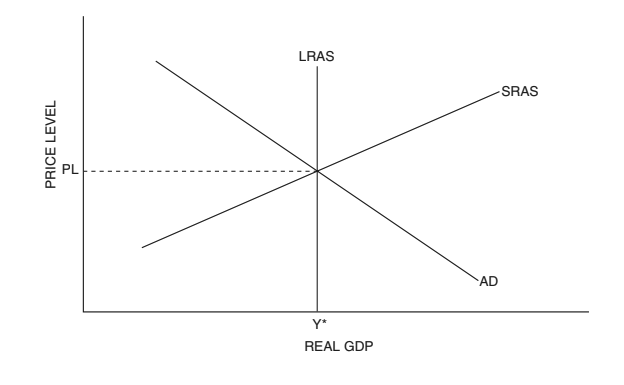 SRAS1
PL2
PL1
AD2
Y1
, Y2
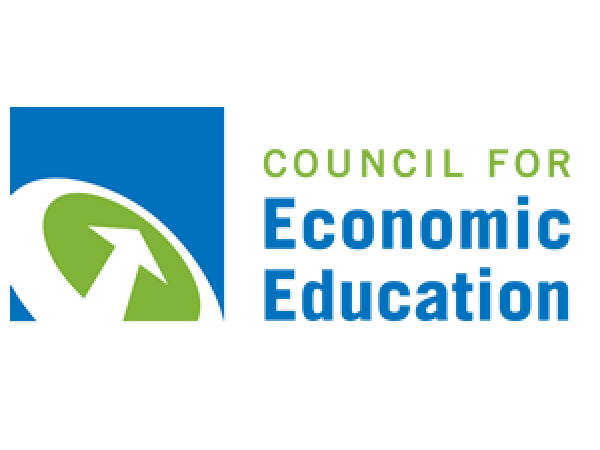 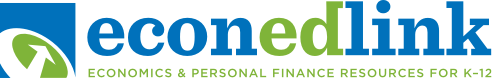 [Speaker Notes: So we could fix it with expansionary fiscal policy, send out stimulus checks and such. That’ll save jobs BUT it’ll push inflation higher still. Hyper-inflation. This may sound familiar.]
Lost Jobs
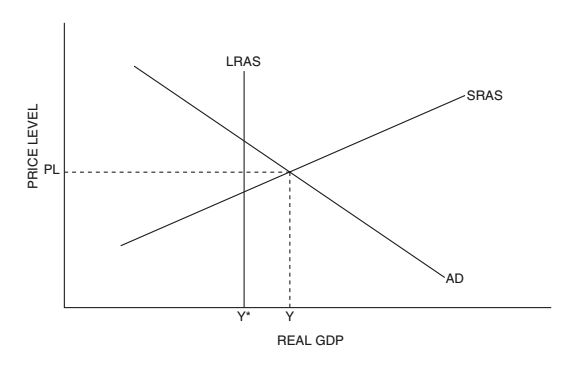 Contractionary fiscal policy will increase unemployment
PL1
AD1
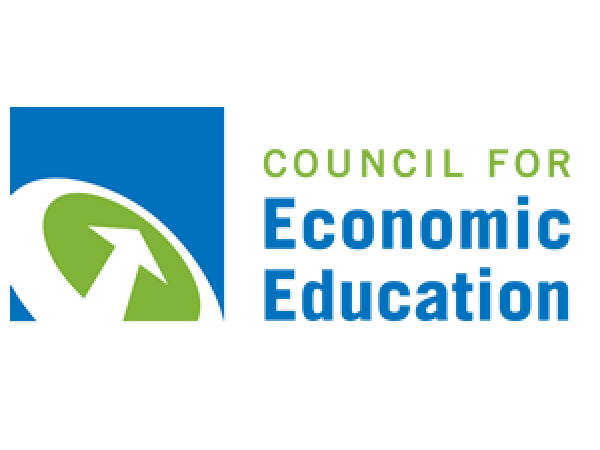 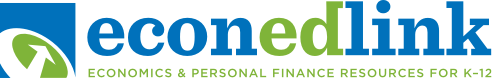 [Speaker Notes: Contractionary fiscal policy has its trade-offs too. If we cut government spending, or raise taxes, to help fight inflation, people will lose their jobs. In a situation like that pictured above, where the economy is running hot, and there’s an inflationary gap, overall that may not seem like a big problem. But if you’re one of the people who loses their job, that’s small consolation.]
Lags in Fiscal Policy
The impacts of spending and tax changes are not immediate. If the economy self-corrects before policy effects kick in, they can cause problems.
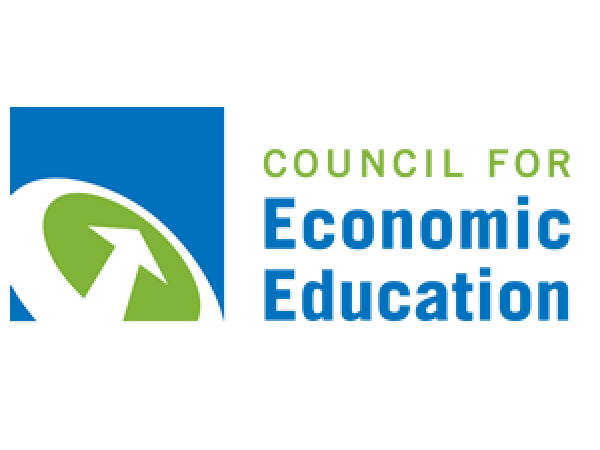 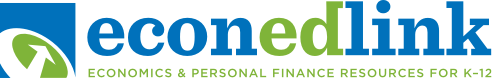 [Speaker Notes: Another problem with fiscal policy is that it can take a while to take effect. While this is happening, natural shifts in the economy can occur. This complicates things.]
Lags in Fiscal Policy
Fiscal policy doesn’t work immediately because
it takes time to realise that there is a need
it takes time for Congress and The White House to agree on a solution
changes don’t take effect immediately
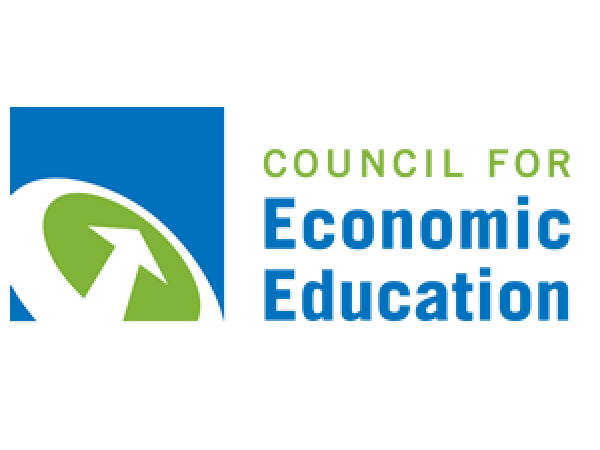 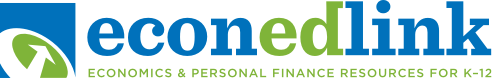 [Speaker Notes: Reasons that fiscal policy can take a while to take effect include:]
Lags in Fiscal Policy
Fiscal policy doesn’t work immediately because
it takes time to realise that there is a need
it takes time for Congress and The White House to agree on a solution
changes don’t take effect immediately
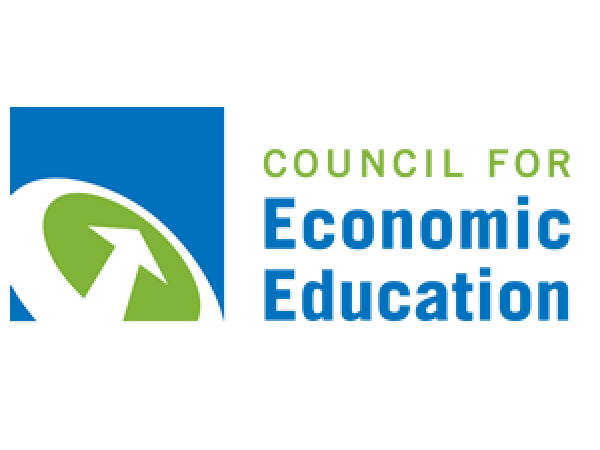 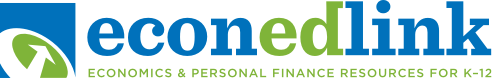 [Speaker Notes: Reasons that fiscal policy can take a while to take effect include:]
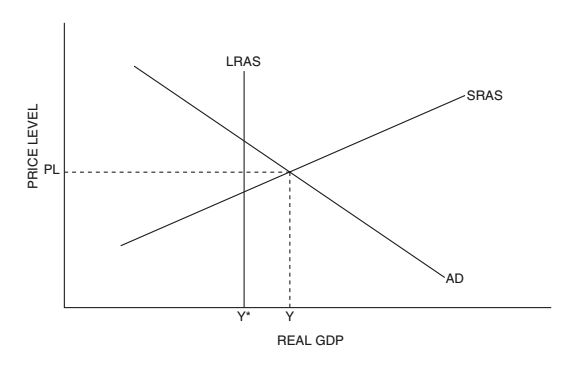 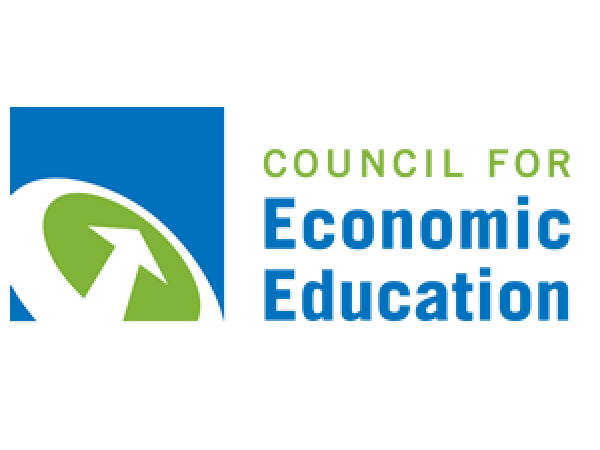 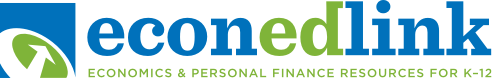 [Speaker Notes: Let’s look at an example. Looks like we’re wrestling with high inflation (according to data from a month ago.) We know what to do about that! Let’s cut government spending! So we debate a new budget over the course of six months, and then different departments of the government start making cuts.]
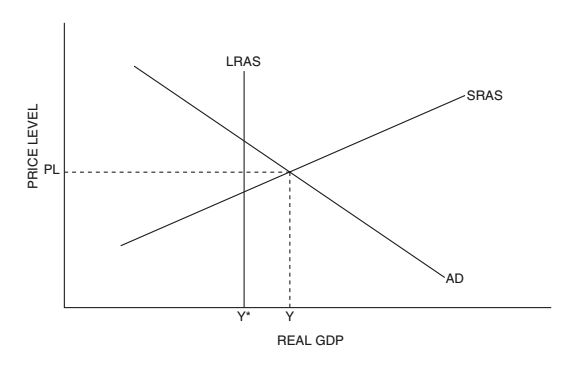 SRAS1
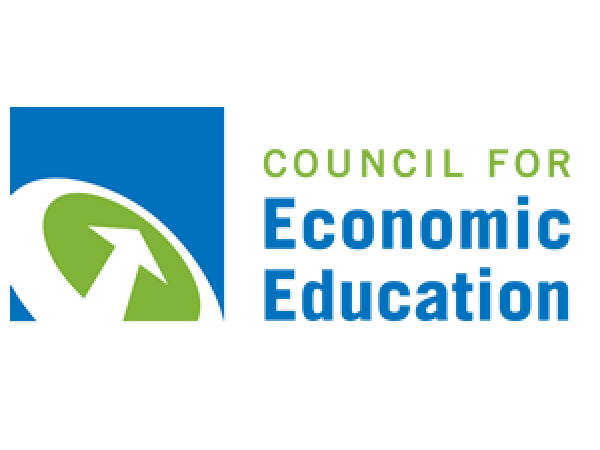 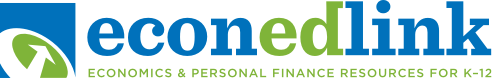 [Speaker Notes: While all of this is happening, firms are making their own cuts because labor and materials have gotten expensive in this period of high inflation. This is an instance of an economy, given enough time, reverting to a long run equilibrium on its own.]
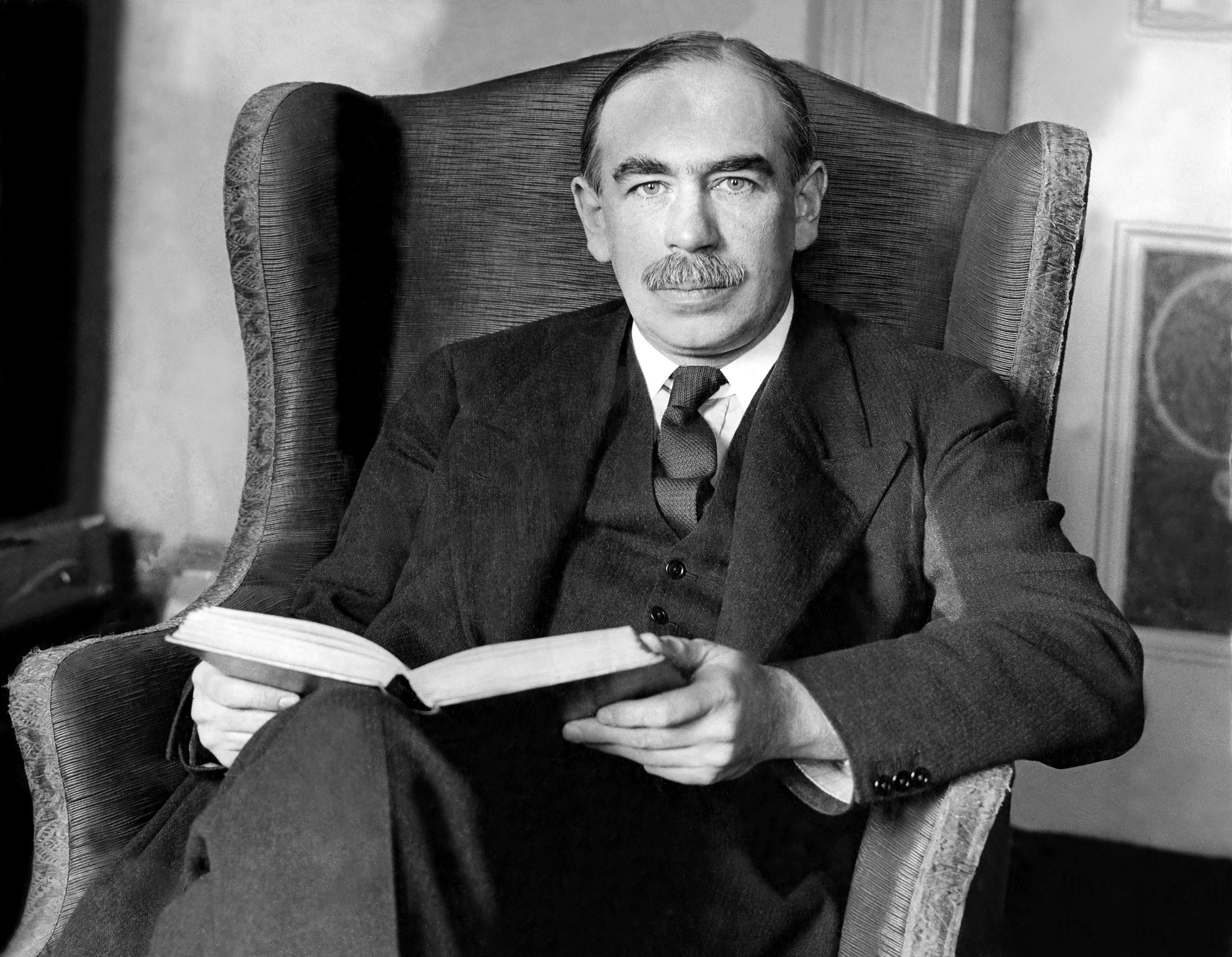 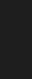 [Speaker Notes: So there are some trade-offs, some complications, surrounding the use of fiscal policy, especially expansionary fiscal policy in times of recession. What’s more, it was just suggested that, potentially, in the long-run, the economy might just fix itself. So why bother? John Meynard Keynes, likely the most influential economist of the past century, responds to that argument thusly:]
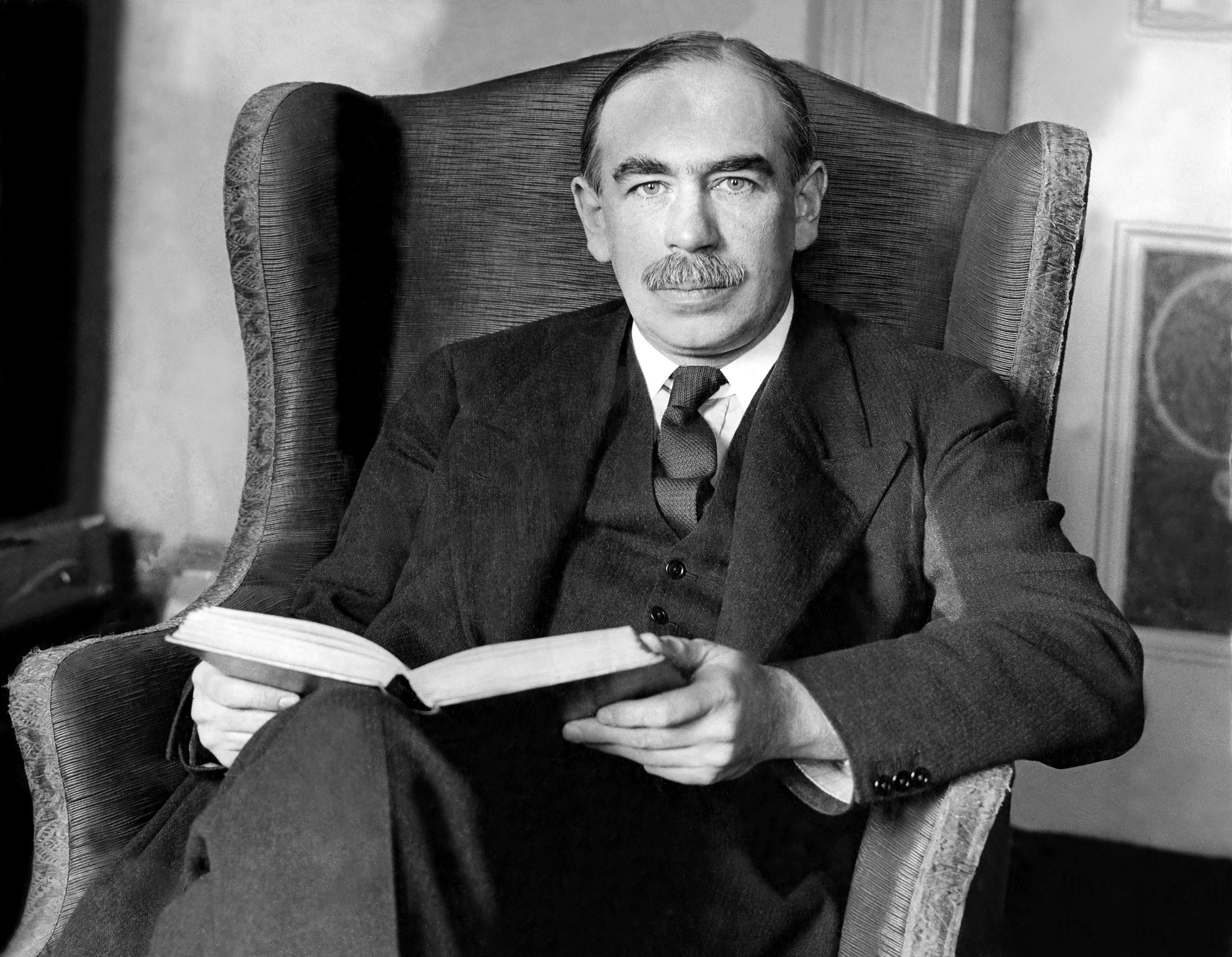 “In the long run we are all dead.”
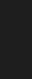 [Speaker Notes: That hands-off approach to economic downturns, you’ll remember, was exactly how things were done prior to the great depression. Let’s say we believe that, in the long run, the economy will fix itself. The Great Depression showed that could take many years. If there is a way to avoid that suffering, Keynes might argue, we should do so.]
Non-Discretionary (Automatic) Fiscal Policy
During times of high employment:
Tax revenues rise automatically
Transfer payments fall automatically

“Higher” taxes and less government spending? That’s contractionary fiscal policy!
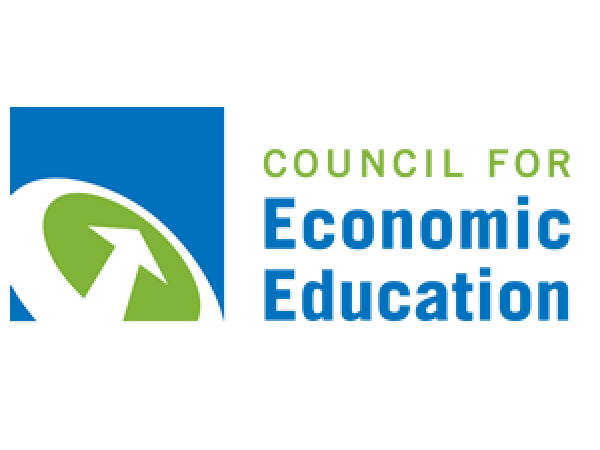 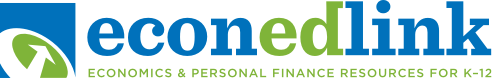 [Speaker Notes: Thus far, all of the fiscal policy we’ve discussed is what we would term ‘discretionary,’ meaning that it is active and intentional. But there’s another type of fiscal policy. Unsurprisingly, it is called ‘non-discretionary’ fiscal policy. It can also be described as automatic. Let’s examine it.]
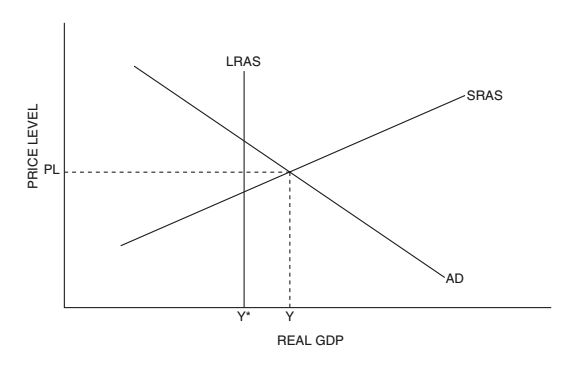 AD1
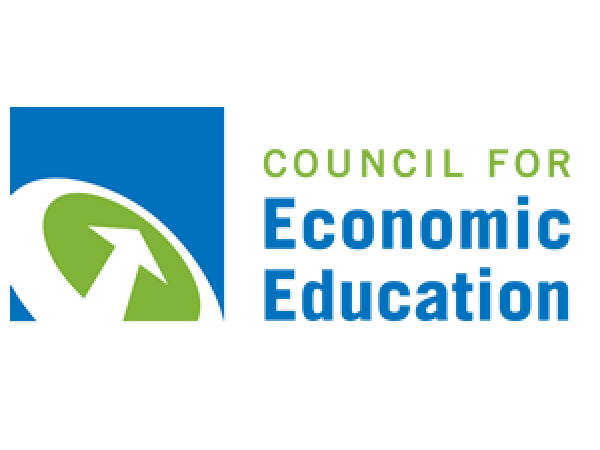 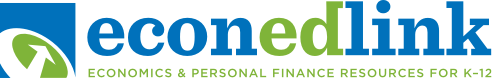 [Speaker Notes: Oh no! Inflation. Maybe we should do something!]
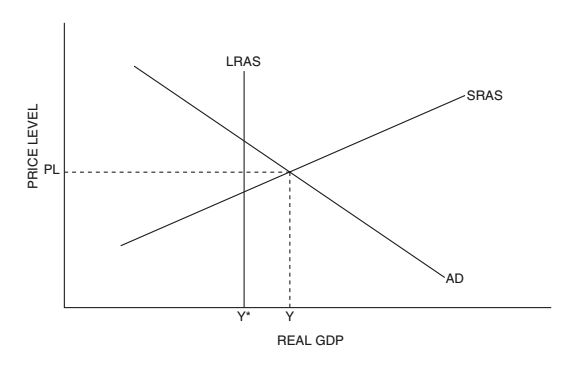 PL1
AD1
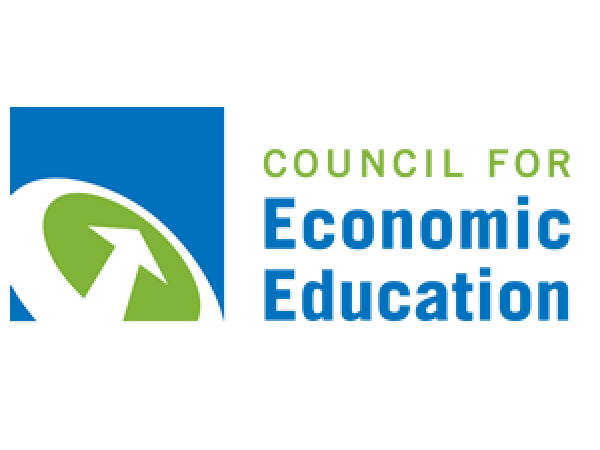 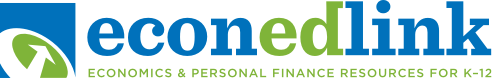 [Speaker Notes: Oh yeah. We sent out fewer unemployment checks, because fewer people qualified, and collected more in taxes, because people’s incomes were hire. Good work us!]
Non-Discretionary (Automatic) Fiscal Policy
During recessions:
Tax revenues fall automatically.
Transfer payments rise.
“Lower” taxes and more government spending? That’s expansionary fiscal policy!
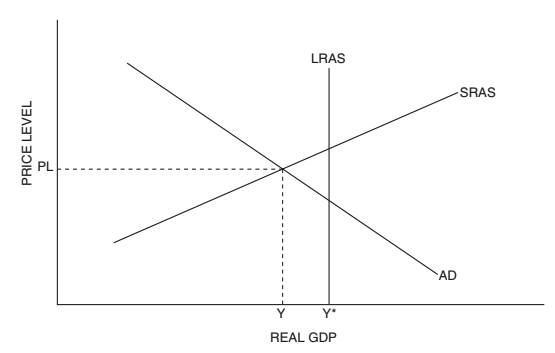 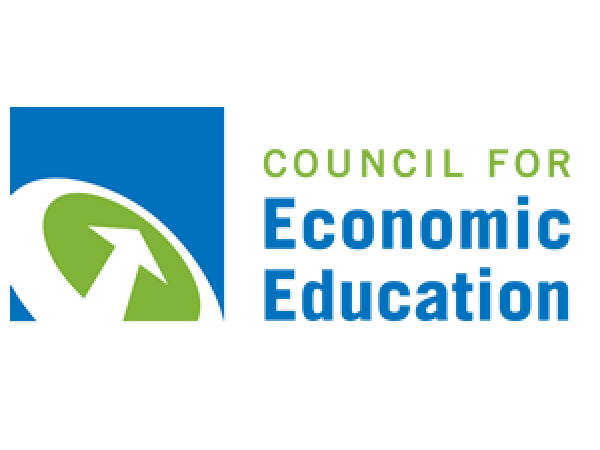 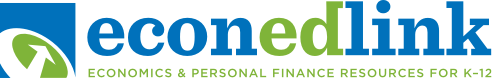 [Speaker Notes: High unemployment! Voters ain’t gonna’ dig that! Maybe if we...]
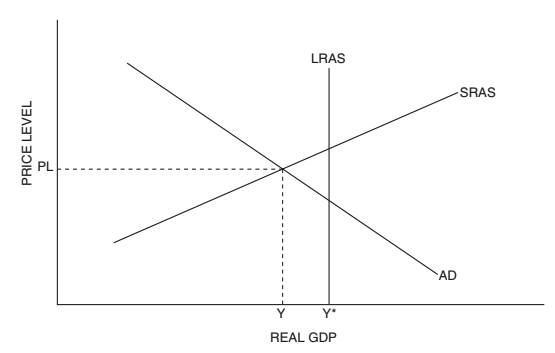 PL1
AD1
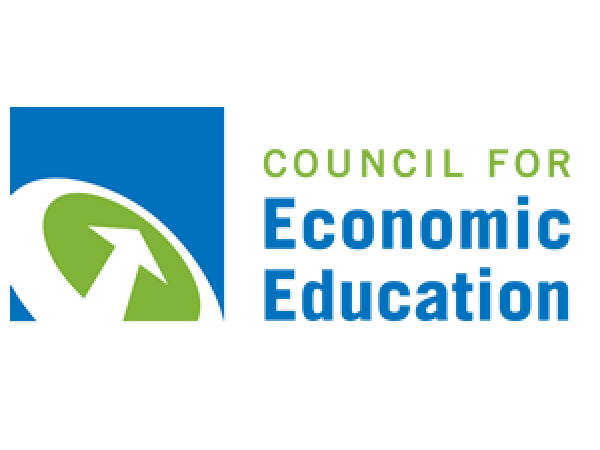 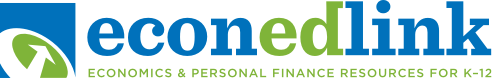 [Speaker Notes: Oh yeah. We collected less in taxes and sent out more food stamps. Nailing it!]
Where Students May Struggle
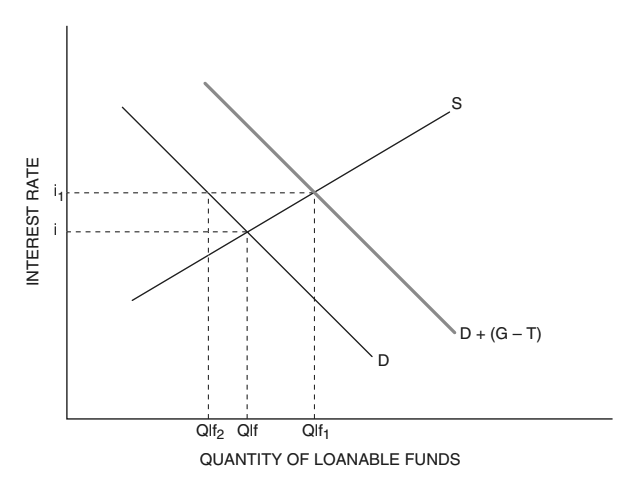 The crowding-out effect
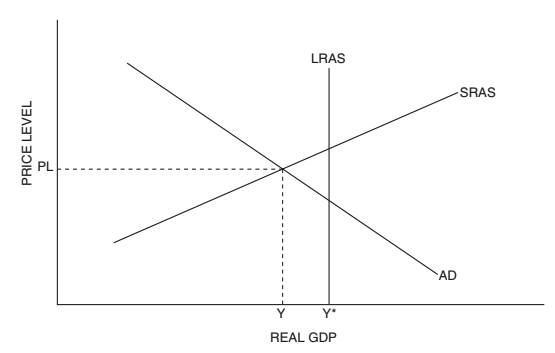 PL1
AD1
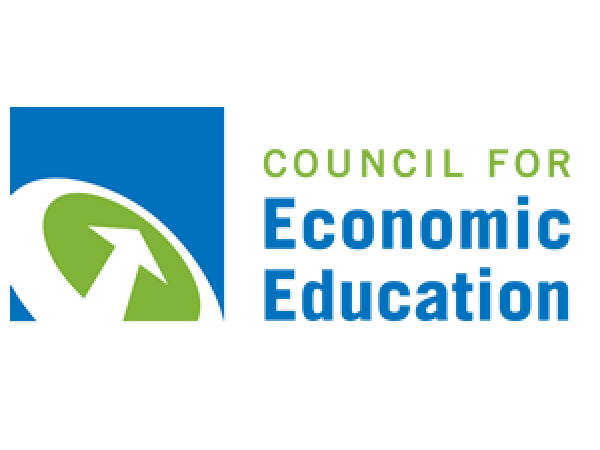 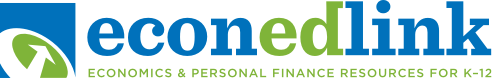 [Speaker Notes: I asserted that, when the government engages in expansionary fiscal policy this shifts aggregate demand to the right. That’s kind of the point. But I also said that this will increase government borrowing, driving up interest rates, leading to a decrease in investment. But isn’t investment part of aggregate demand? Shouldn’t this shift AD to the left, undoing the expansionary fiscal policy?

Good question, hypothetical economics student. It is true that the drop in investment will partially off-set some of the increase in AD. But the assumption is that the increase in government spending has a larger effect, so AD still shifts right. If that weren’t true, then fiscal policy wouldn’t be a thing.]
Where Students May Struggle
The crowding out effect
The difference between discretionary and automatic fiscal policy
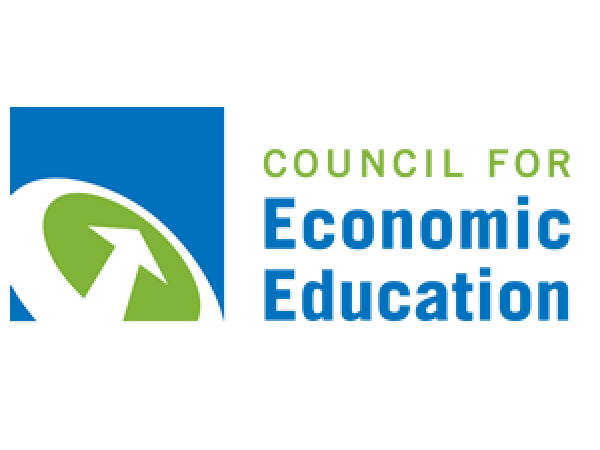 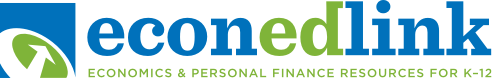 [Speaker Notes: The distinction I make is this: did the government make a brand new policy in response to an economic problem? If so, that’s discretionary. A tax cut, for instance, is discretionary, contractionary, fiscal policy. If not, if the government collects less tax revenue under previously existing laws, then that is automatic.]
Where Students May Struggle
The crowding out effect
The difference between discretionary and automatic fiscal policy
When to use the kinked supply curve
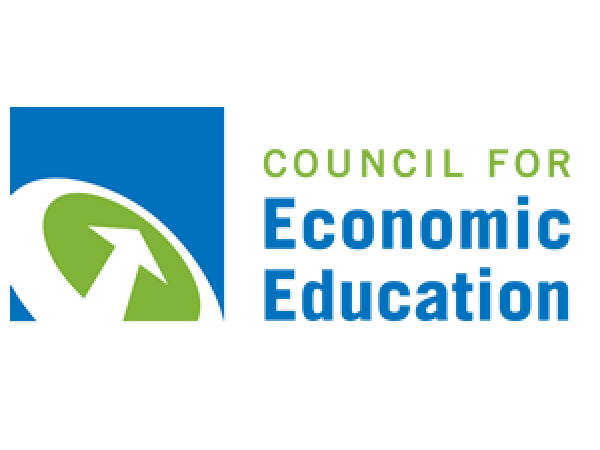 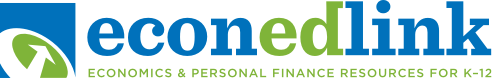 [Speaker Notes: The answer is simple: don’t unless a question specifically refers to a horizontal or vertical region of the short run aggregate supply curve.]
Ways to Teach This:
Lecture/Screencast/Textbook
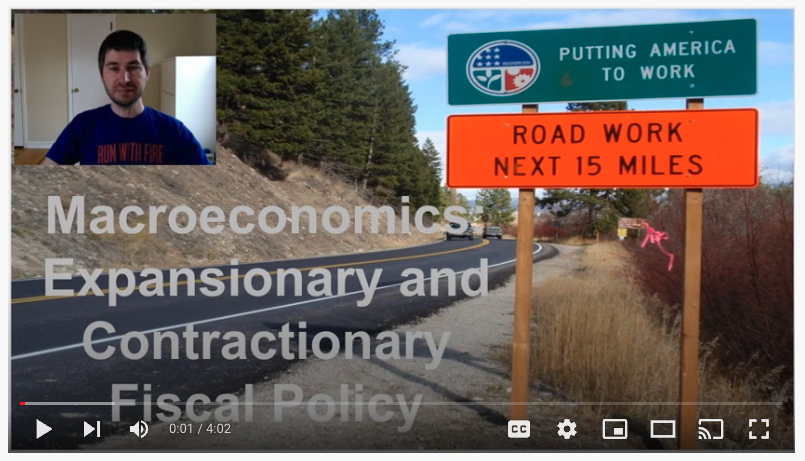 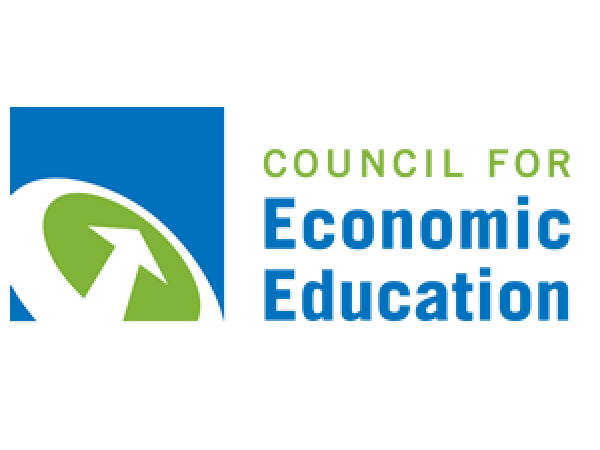 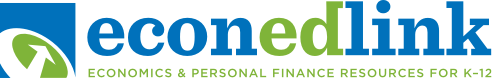 [Speaker Notes: There are a great many topics in economics which I like to introduce through simulations and games. There are some things, and equilibrium in the macroeconomic model may be one of them, where some direct instruction can be valuable. Each of these traditional methods of instruction has its strengths and weaknesses, which is why I at least try to offer all three. One way or another, before we start on practice and review, you have to get the information out there somehow.]
Ways to Teach This:
Lecture/Screencast/Textbook
Practice problems
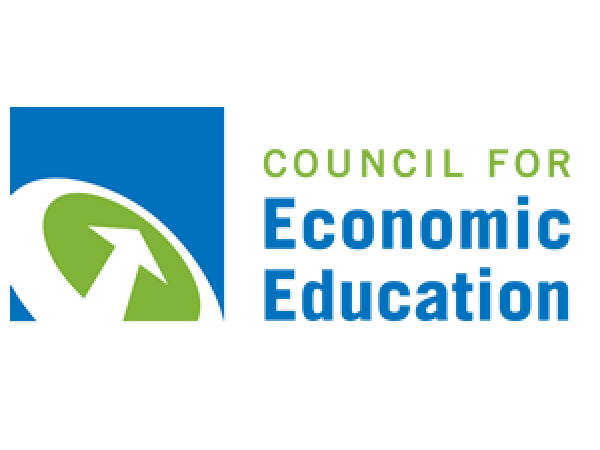 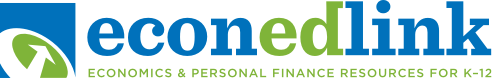 [Speaker Notes: Once students have been introduced to aggregate the content, it’s time to practice. Practice problems are a vital part of instruction in an AP class. They not only provide practice with the content, but also practice understanding College Board’s writing style, which can sometimes be a bit confusing for students. Additionally, of course, they provide useful information for an instructor regarding ongoing areas of need for students.]
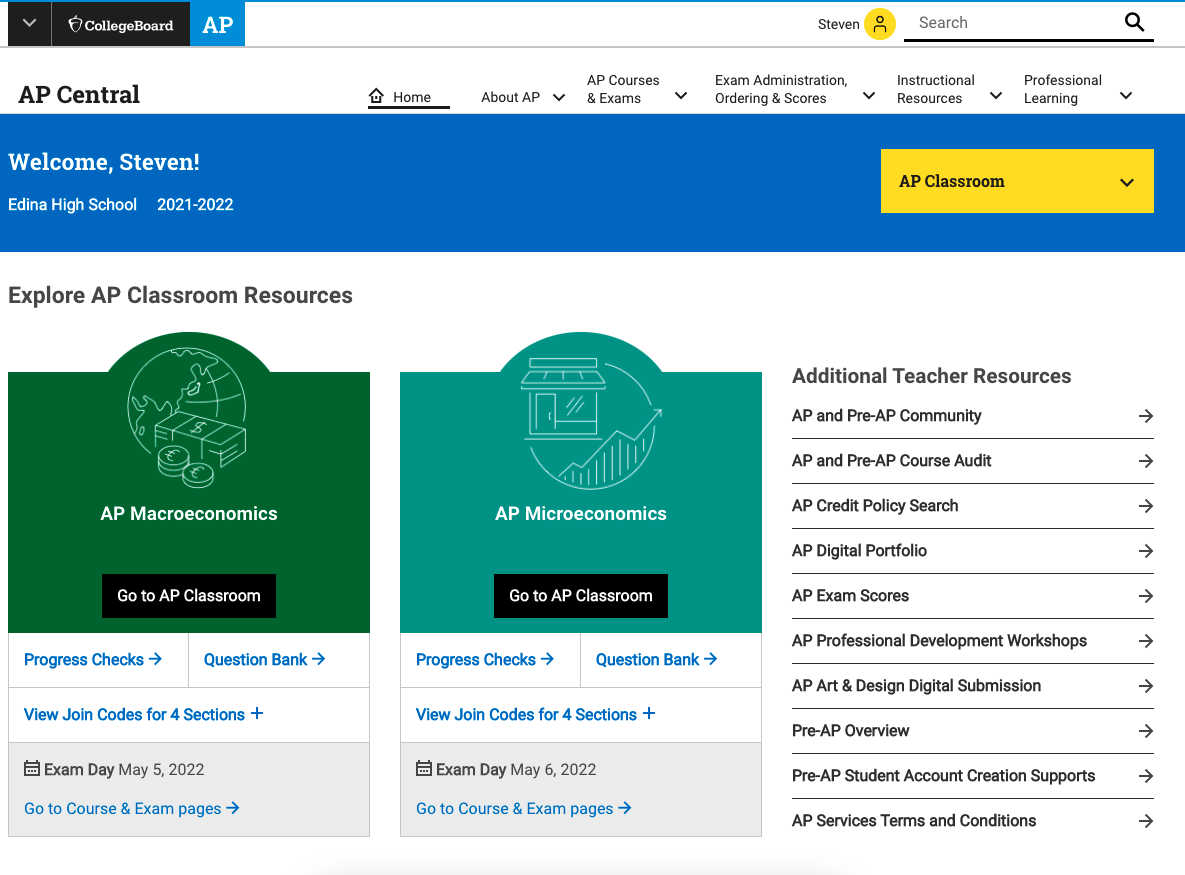 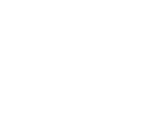 [Speaker Notes: If you’ve attended some of the earlier webinars in this series, you’ve already heard about the usefulness of AP Classroom. You will have access to it once your district registers you as an instructor of AP Macroeconomics with them.]
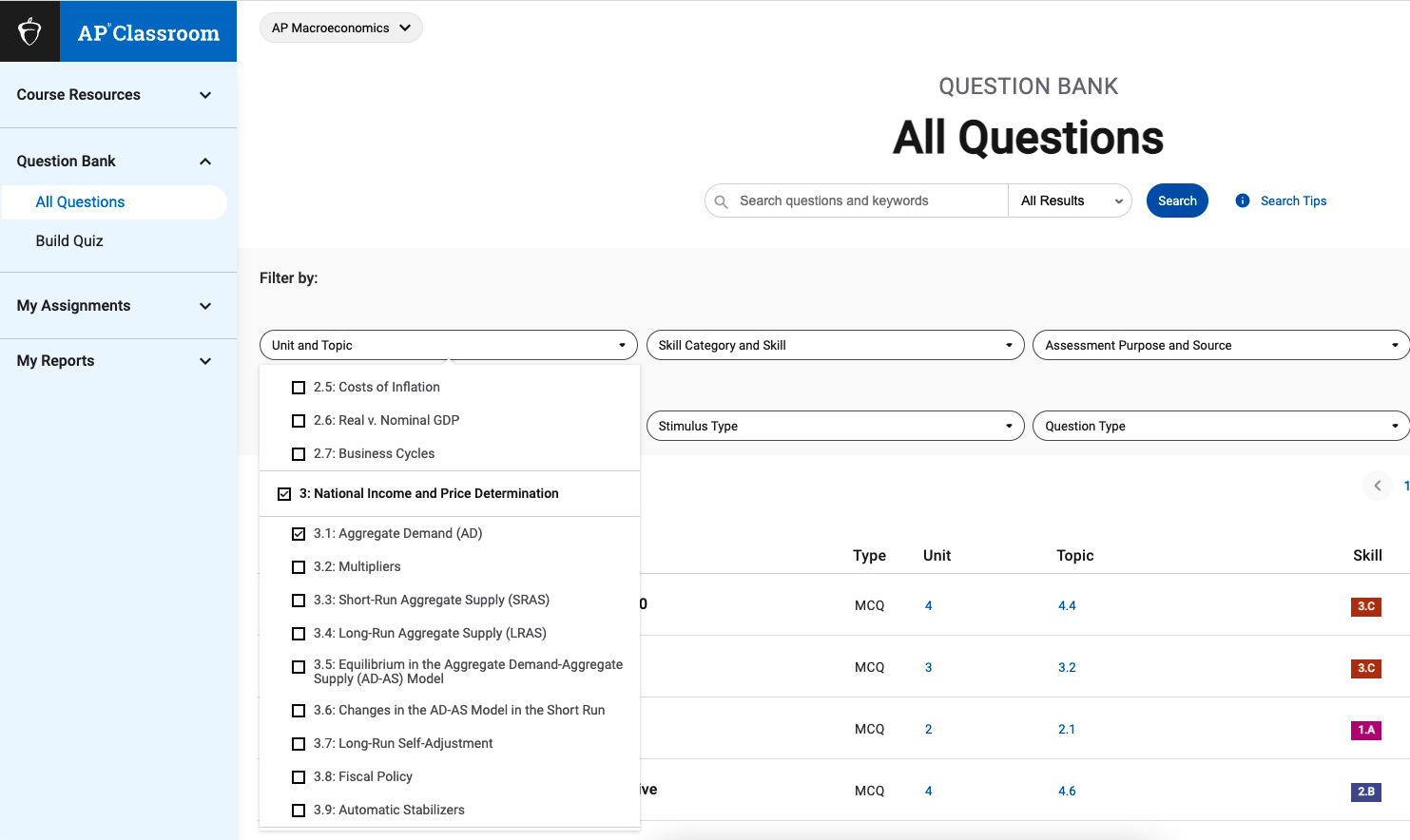 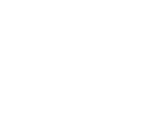 [Speaker Notes: In it you can specify a topic and type of question and get questions of identical style and difficulty to those which students will encounter on the AP test. If students are going to take the AP test, then they will need a login for this site anyway, so you can assign the questions to students directly through this system. It’s a good way to proceed, because AP doesn’t want you posting the questions elsewhere.]
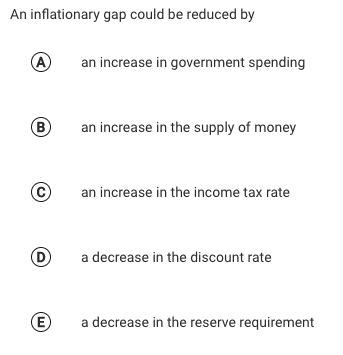 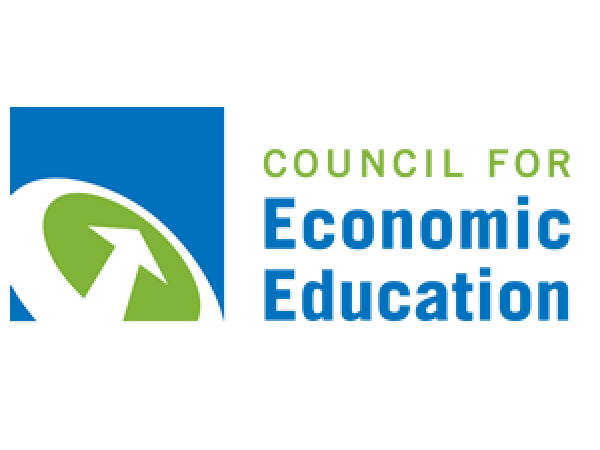 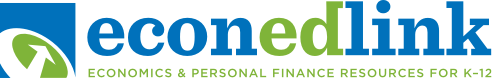 [Speaker Notes: Here’s an example question from AP Classroom.]
Ways to Teach This: Equilibrium in the AS/AD Model
Lecture/Screencast/Textbook
Practice problems
Worksheets
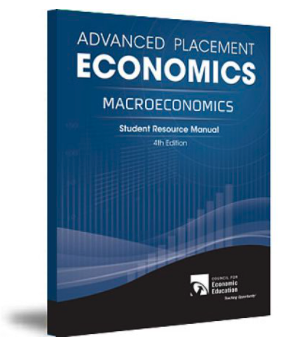 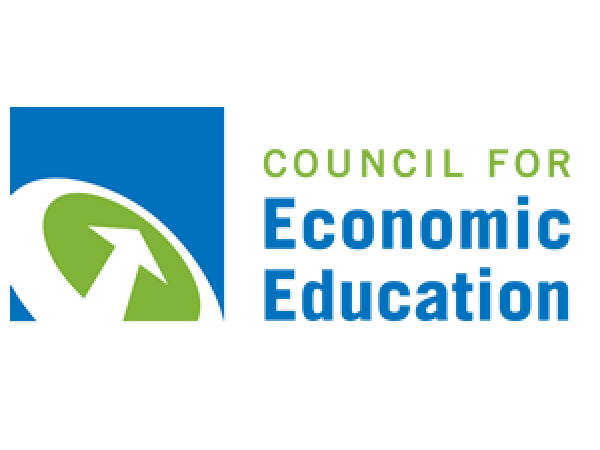 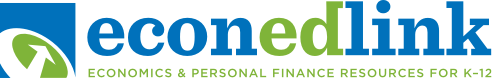 [Speaker Notes: The Council for Economics Education’s Advanced Placement 4th Edition Macroeconomics book provides a couple of things for you. (Click on the link above.) First, in the teacher’s manual, there’s a guide to help you in a lecture on aggregate supply. This will include a review of a lot of the information from this presentation, and will also try to anticipate places where students may make mistakes. Then, in the student book, there’s a worksheet. I like to have students work in groups on these. In this way, students support each other. When one student teaches another, they both benefit. And sometimes a fellow student can explain something in a different way than the teacher does, and it just clicks. If I’m honest, I frequently don’t grade these. Instead I’ll move throughout the room, providing feedback, and then we’ll go over the assignment together.]
Ways to Teach This: Equilibrium in the AS/AD Model
Lecture/Screencast/Textbook
Practice problems
Worksheets
Review Games
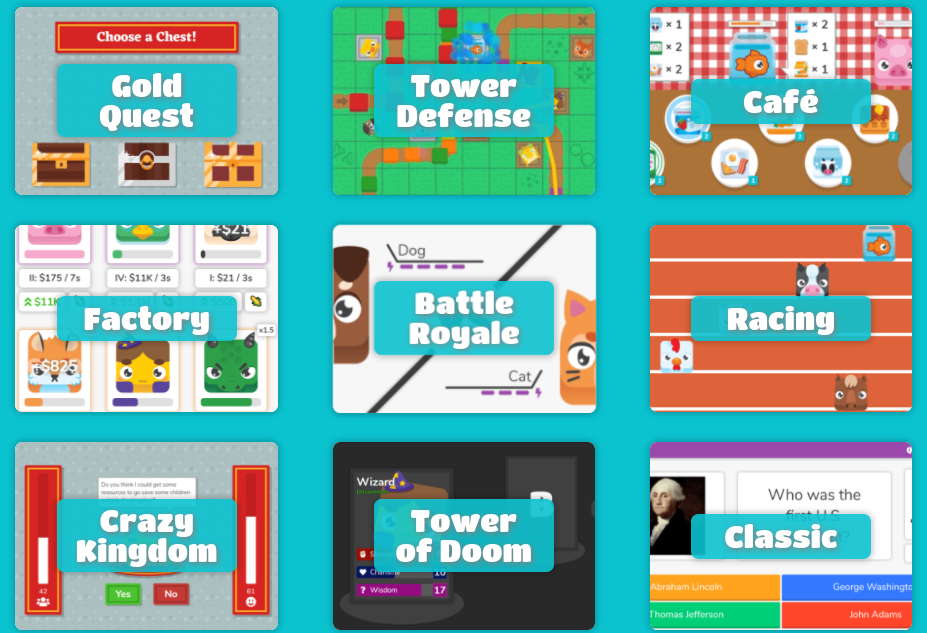 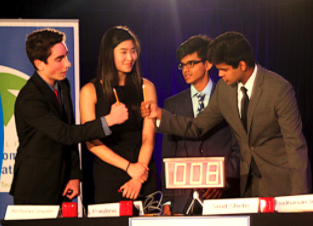 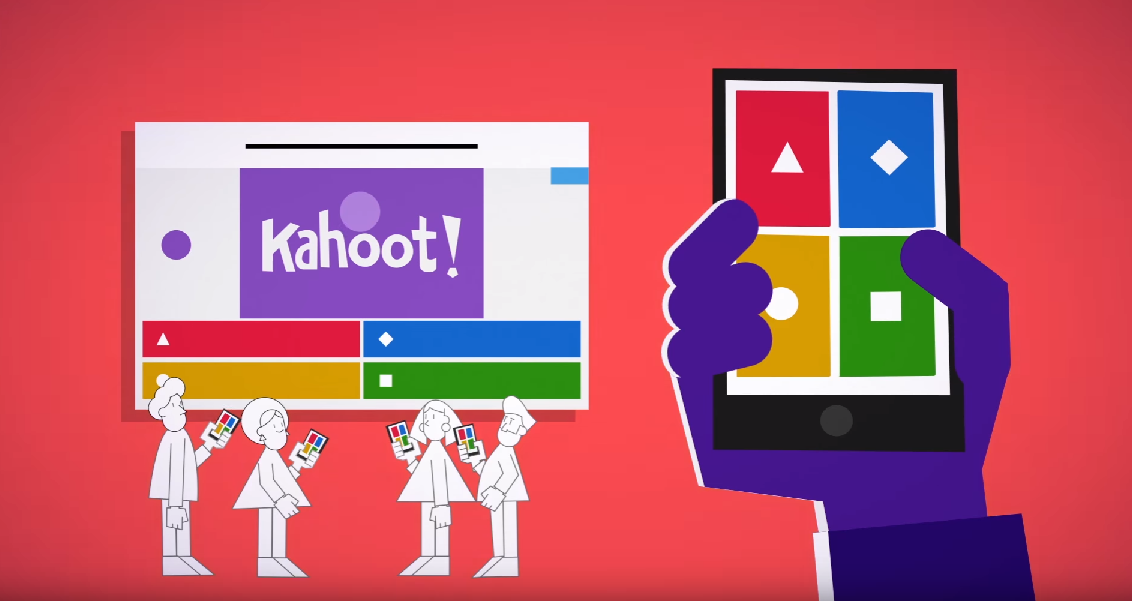 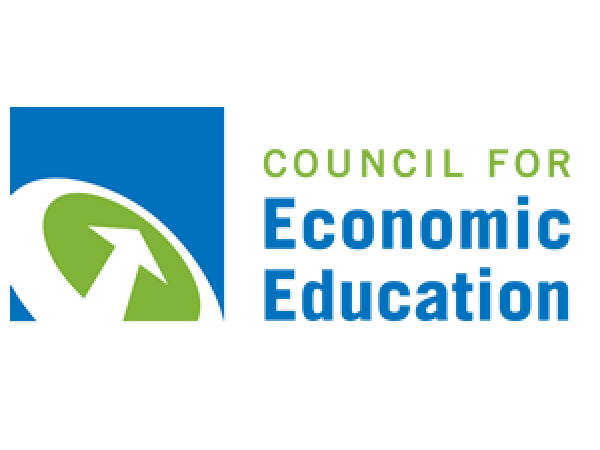 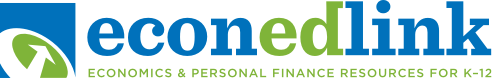 [Speaker Notes: I don’t want to repeat my previous lessons too closely, but review games like Kahoot and Blooket are excellent classroom tools. I also suggest staging small quizbowl like competitions, old school, after the model of the finals in the National Economics Challenge.]
Ways to Teach This: Equilibrium in the AS/AD Model
Lecture/Screencast/Textbook
Practice problems
Worksheets
Review Games
The Fiscal Ship
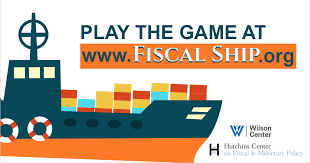 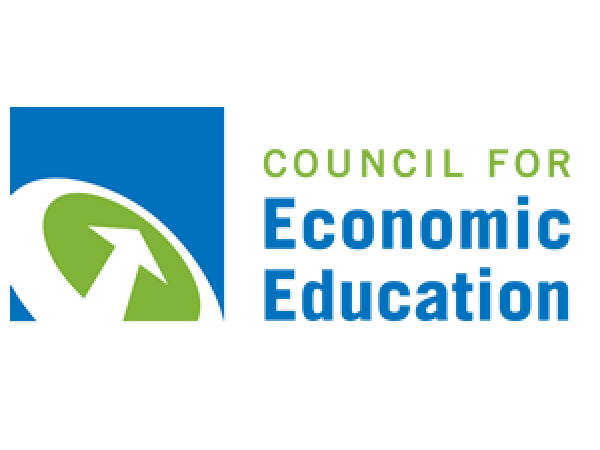 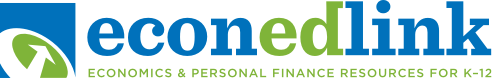 [Speaker Notes: This is a simulator in which students make changes to fiscal policy and see the results. The nice thing about this is that it acknowledges that there are reasons the government spends money other than fiscal policy: the government provides goods and services. When the government cuts spending in order to reduce inflation, that also entails a reduction in government services.]
Ways to Teach This: Equilibrium in the AS/AD Model
Lecture/Screencast/Textbook
Practice problems
Worksheets
Review Games
The Fiscal Ship
Classroom federal budget simulations
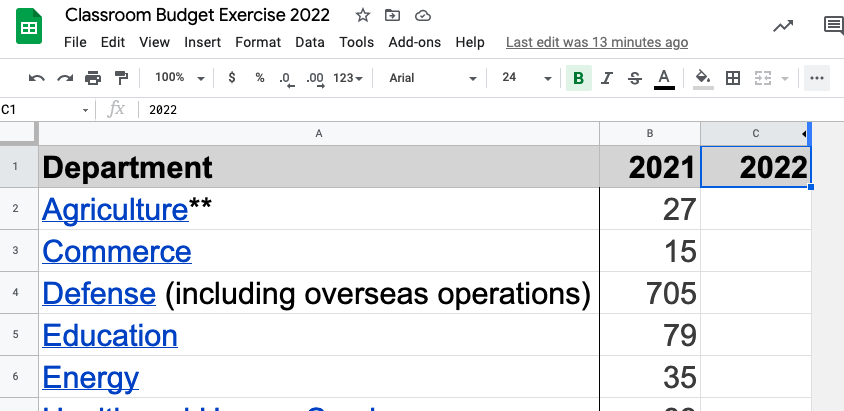 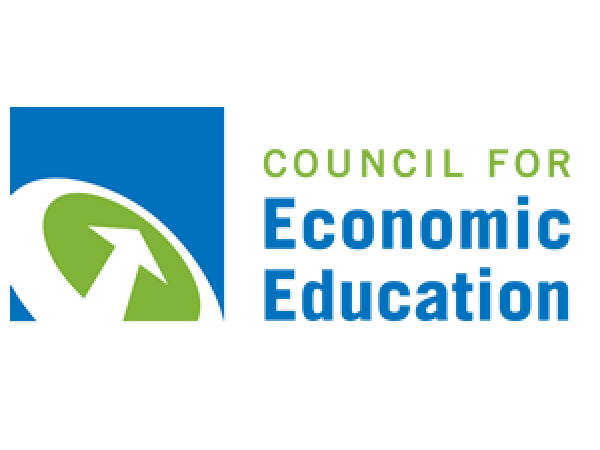 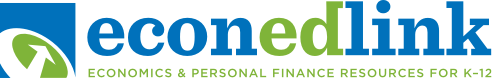 [Speaker Notes: On a related note, I have students propose entire budgets for the federal government, and then vote on one as a class, as though they were congress. This involves making judgements about the best use of funds while also considering the effect on the economy. It’s easy to try to balance the budget or fight inflation if you don’t have to think about raising taxes or which government programs to cut.]
Ways to Teach This: Fiscal Policy
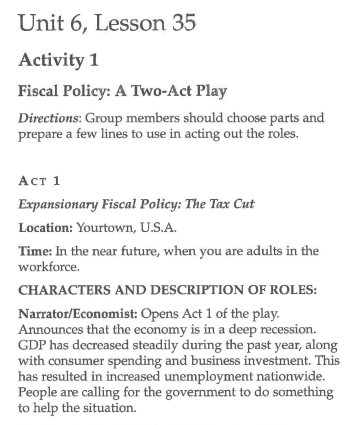 Lecture/Screencast/Textbook
Practice problems
Worksheets
Review Games
The Fiscal Ship
Classroom federal budget simulations
Theater
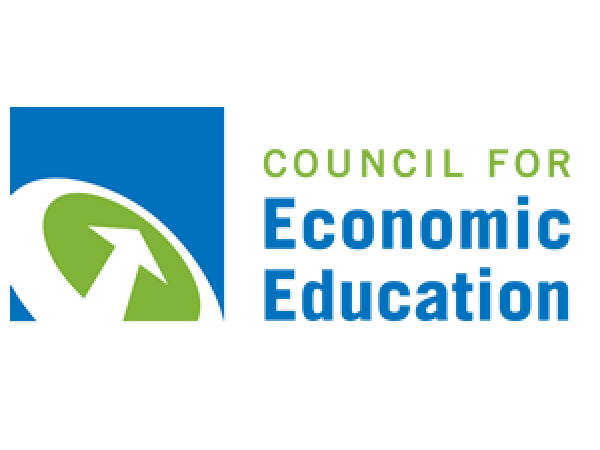 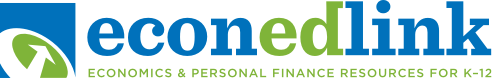 [Speaker Notes: The Council on Economics Education publishes a book of economics lessons called ‘Capstone.’ It’s not AP specific, but it’s very good. It includes an activity in which students act out a sort of radio play illustrating the chain of events involved in fiscal policy. You should check it out.]
Time Permitting: Real Life
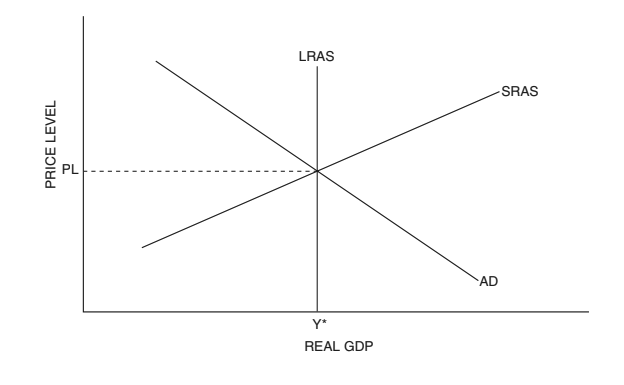 1
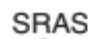 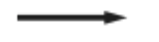 PL1
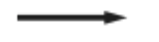 AD1
Y1
[Speaker Notes: Expansionary fiscal policy, in the form of increased government spending, stimulus checks, and delayed repayments on student loans have probably helped the U.S. keep unemployment under control. It’s only a little higher than usual, though not yet back to the very low levels the U.S. enjoyed before the pandemic.

Unfortunately, the expansionary fiscal policy has likely contributed to inflation. An adverse supply shock is also contributing to inflation, and fiscal policy can’t really fix that. The hope is that supply-chain issues will resolve themselves as COVID wanes, stopping the high inflation. Few economists expect price levels to fall at that time, though. Instead, prices would just rise at their normal rates, instead of the historically high rates of the last year or two.]
Time Permitting: Practice
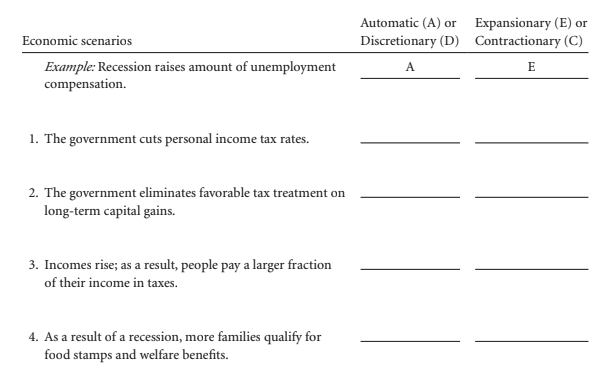 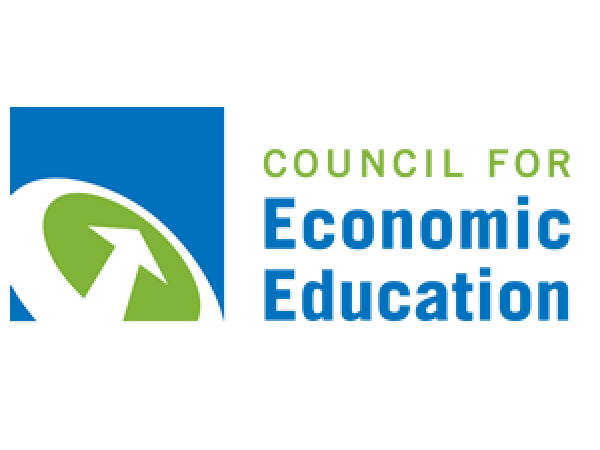 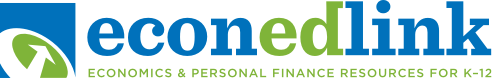 Time Permitting: Practice
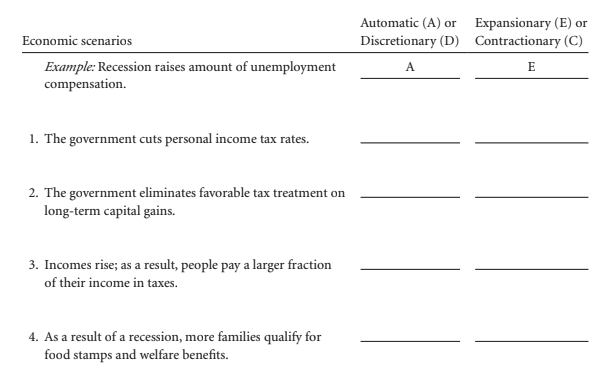 D
E
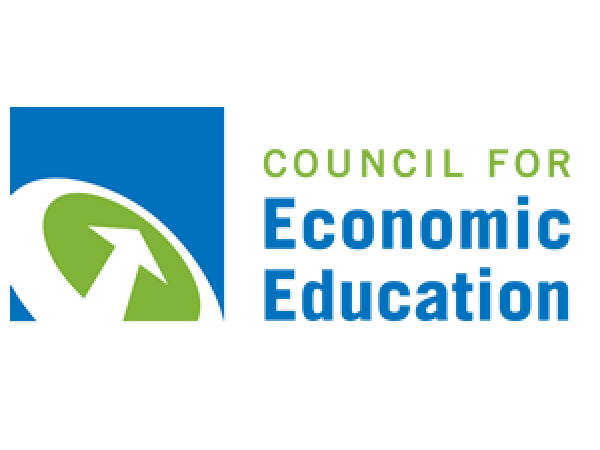 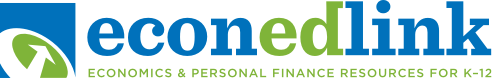 Questions?
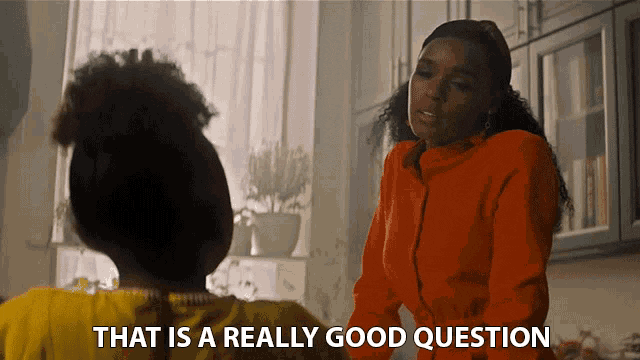 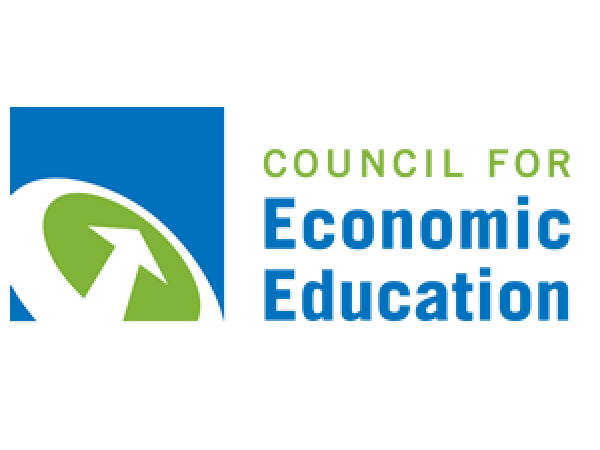 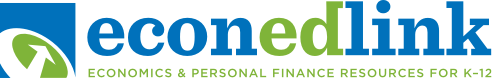 MINNESOTA COUNCIL ON ECONOMIC EDUCATION (MCEE)
Our Vision
To equip all Minnesotans with the economic and personal financial understanding needed to succeed in today's complex economy.

Teaching Teachers, Engaging Students, and Reaching Communities
mcee.umn.edu | mcee@umn.edu | 612.625.3727
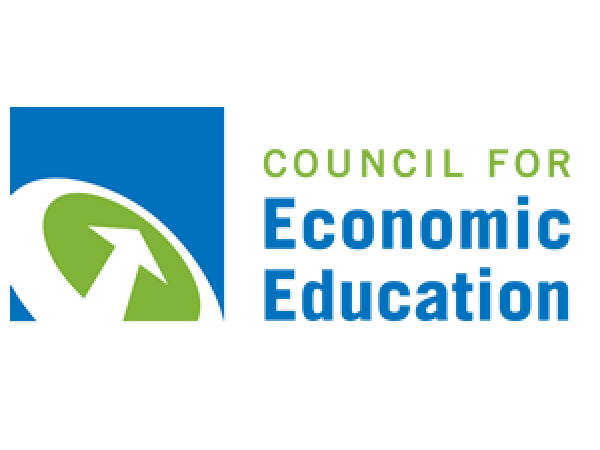 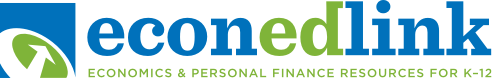 [Speaker Notes: Some upcoming webinars produced by the Minnesota council on economics education, which are open to educators world over include one titled Marvel Economics on February 22nd and another titled Culturally Responsive Personal Finance on March 29th.]
NATIONAL COUNCIL FOR ECONOMIC EDUCATION (CEE)
The Council for Economic Education’s (CEE’s) mission is to equip K-12 students with the tools and knowledge of personal finance and economics so that they can make better decisions for themselves, their families, and their communities.

We carry out our mission by providing resources and training to K-12 educators and have done so for over 70 years. Nearly two-thirds of the teachers we reach in-person are in low to moderate income schools. All resources and programs are developed by educators and delivered by our 188 affiliates across the country in every state. We reach over 50,000 teachers a year through in-person professional development and those teachers, in turn, reach approximately 5 million students throughout the country. EconEdLink, our free online educator gateway for economic and personal finance lessons and resources, attracts more than 700,000 unique visitors per year.

We also advocate for more and better education in personal finance and economics, primarily through the biennial Survey of the States.
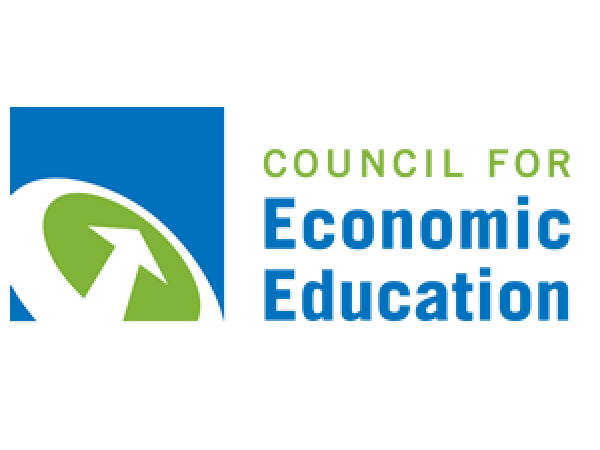 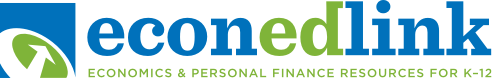 Thank You
Steven Cullison | steven.cullison@edinaschools.org
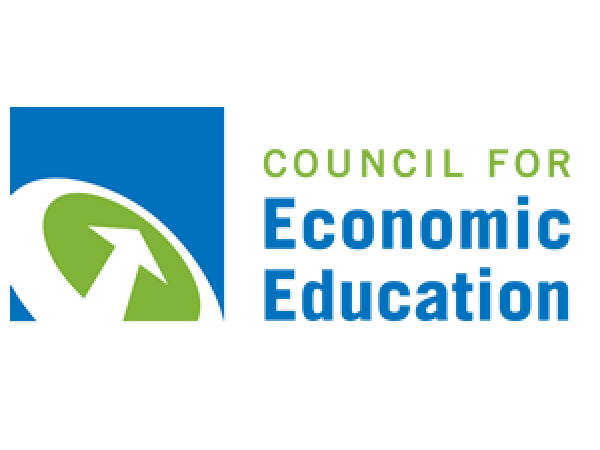 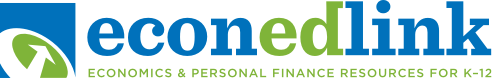 [Speaker Notes: Advertise upcoming sessions: Aggregate Supply on MLK Day in a week, Macroeconomic Equilibrium in which we bring AD and AS together on Monday Jan 31st, and Fiscal Policy on Feb. 7th.]